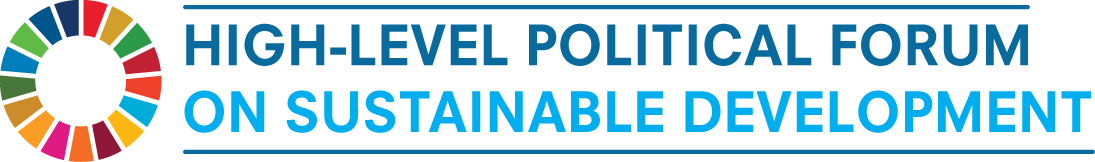 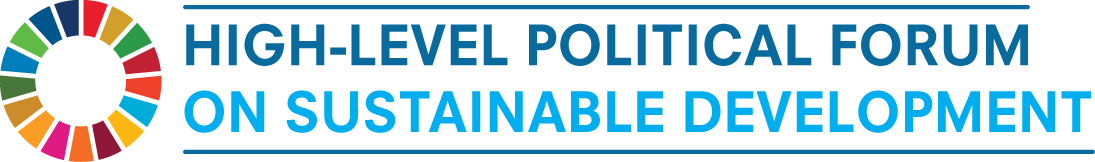 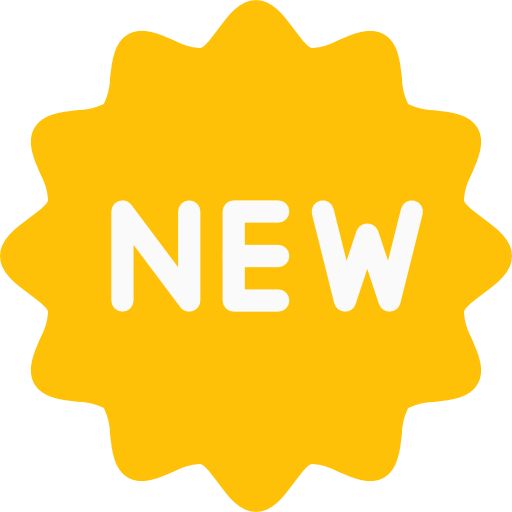 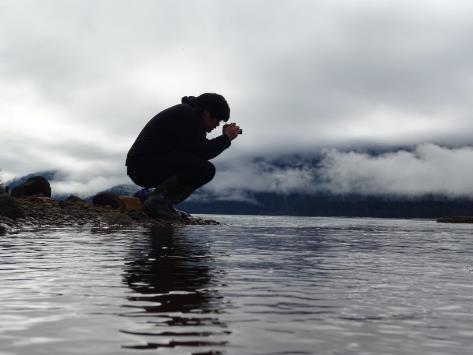 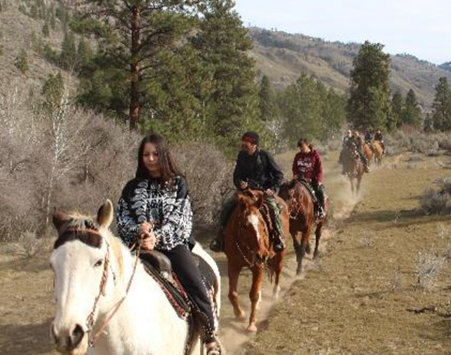 Latest methodologies and approaches
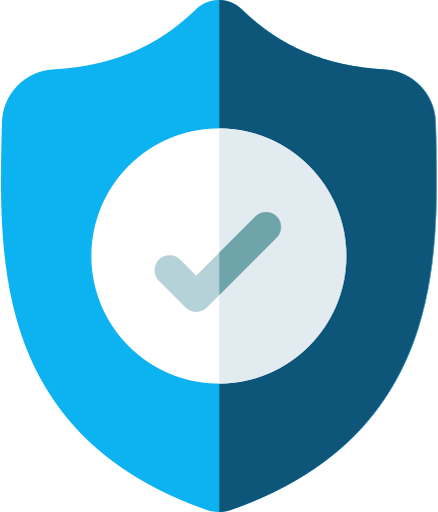 HLPF 2021 SDG Learning session

Integrating Recovery Planning from COVID-19, 
Building Resilience and Strengthening Policy Coherence 
Towards the SDGs
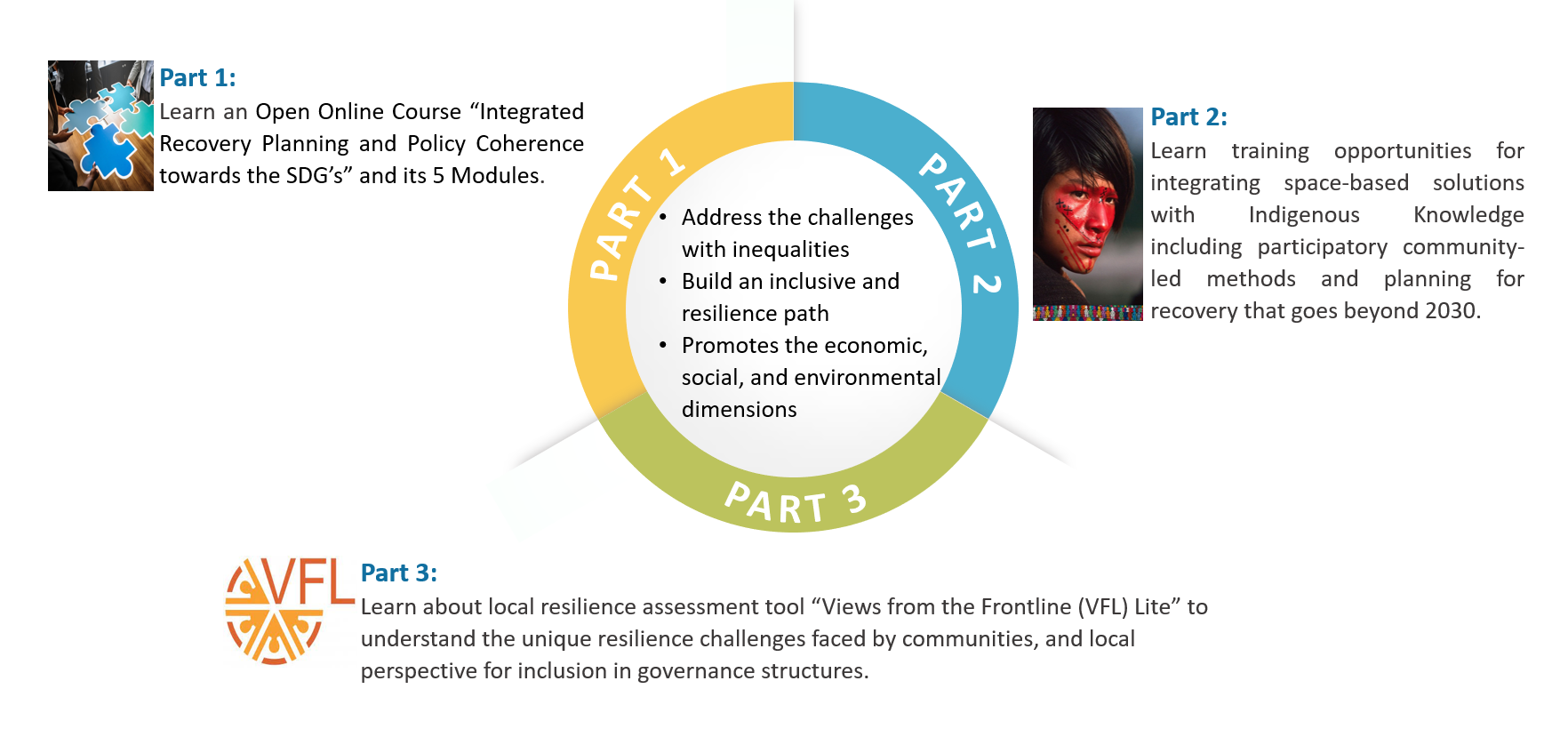 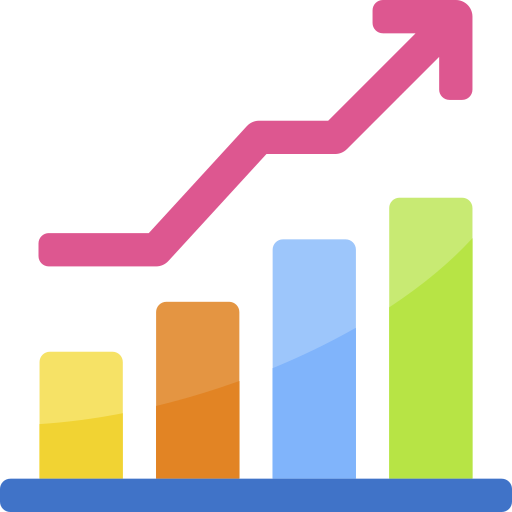 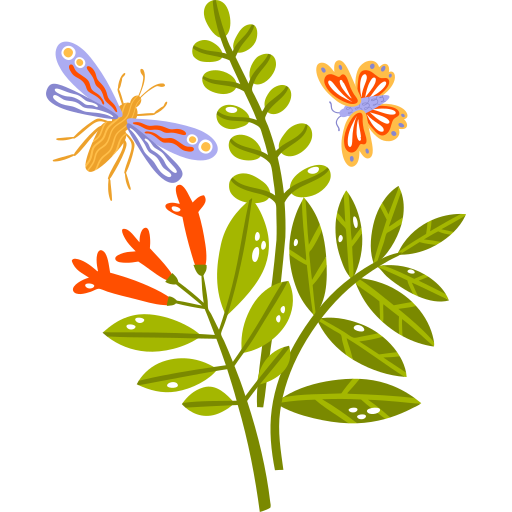 Making progress in the implementation of SDGs
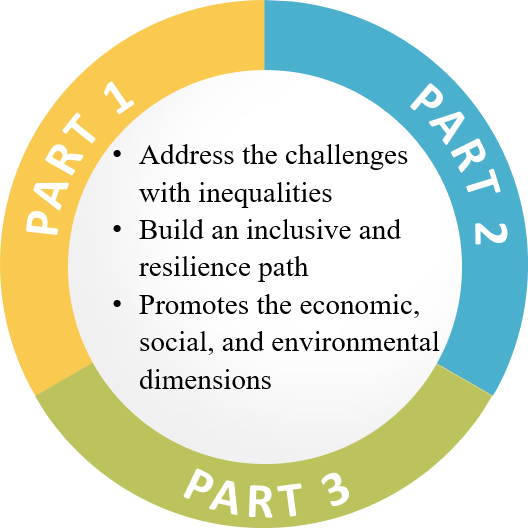 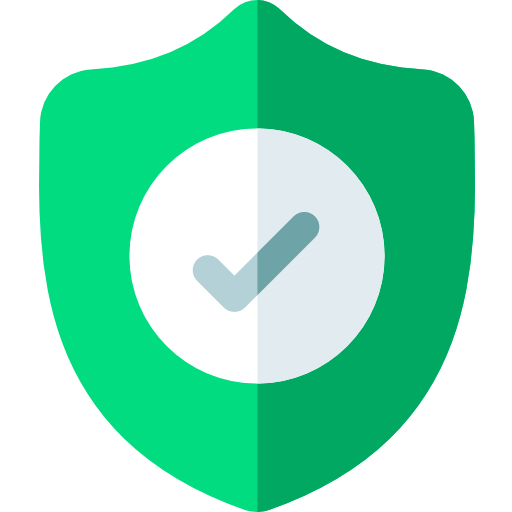 Contributing
to sustainable recovery of the COVID-19 pandemic
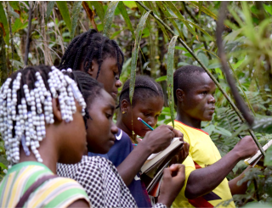 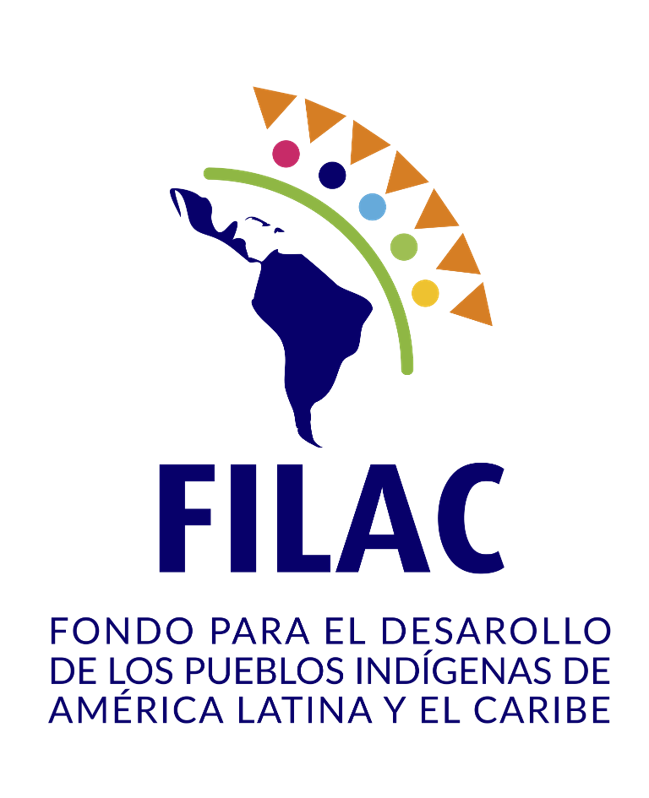 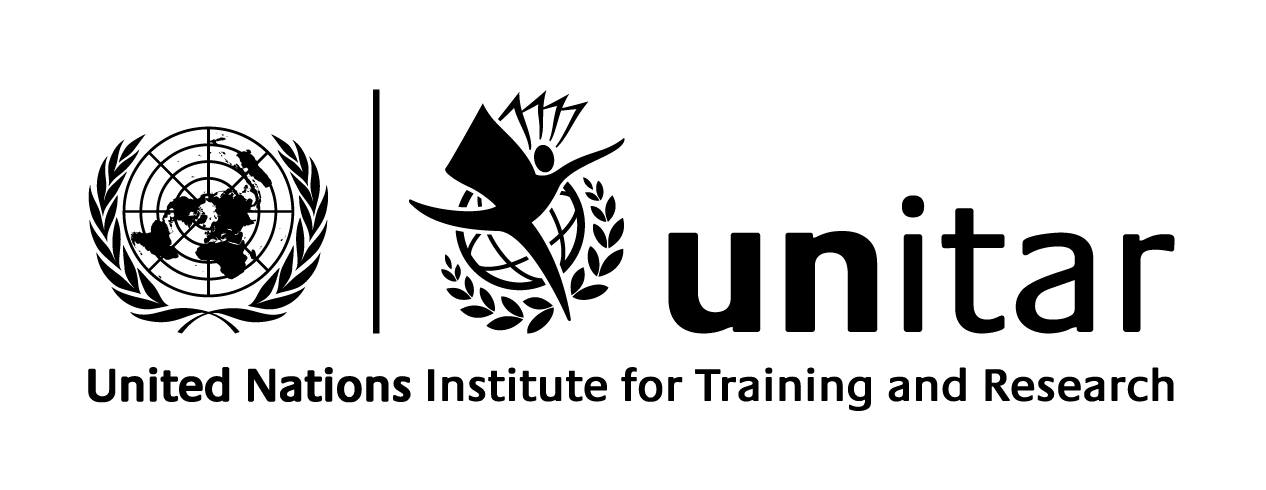 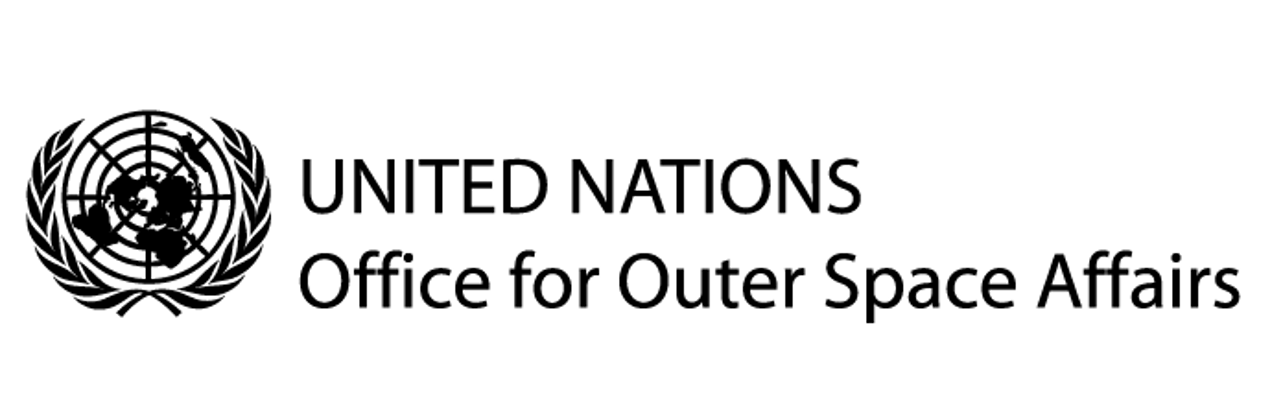 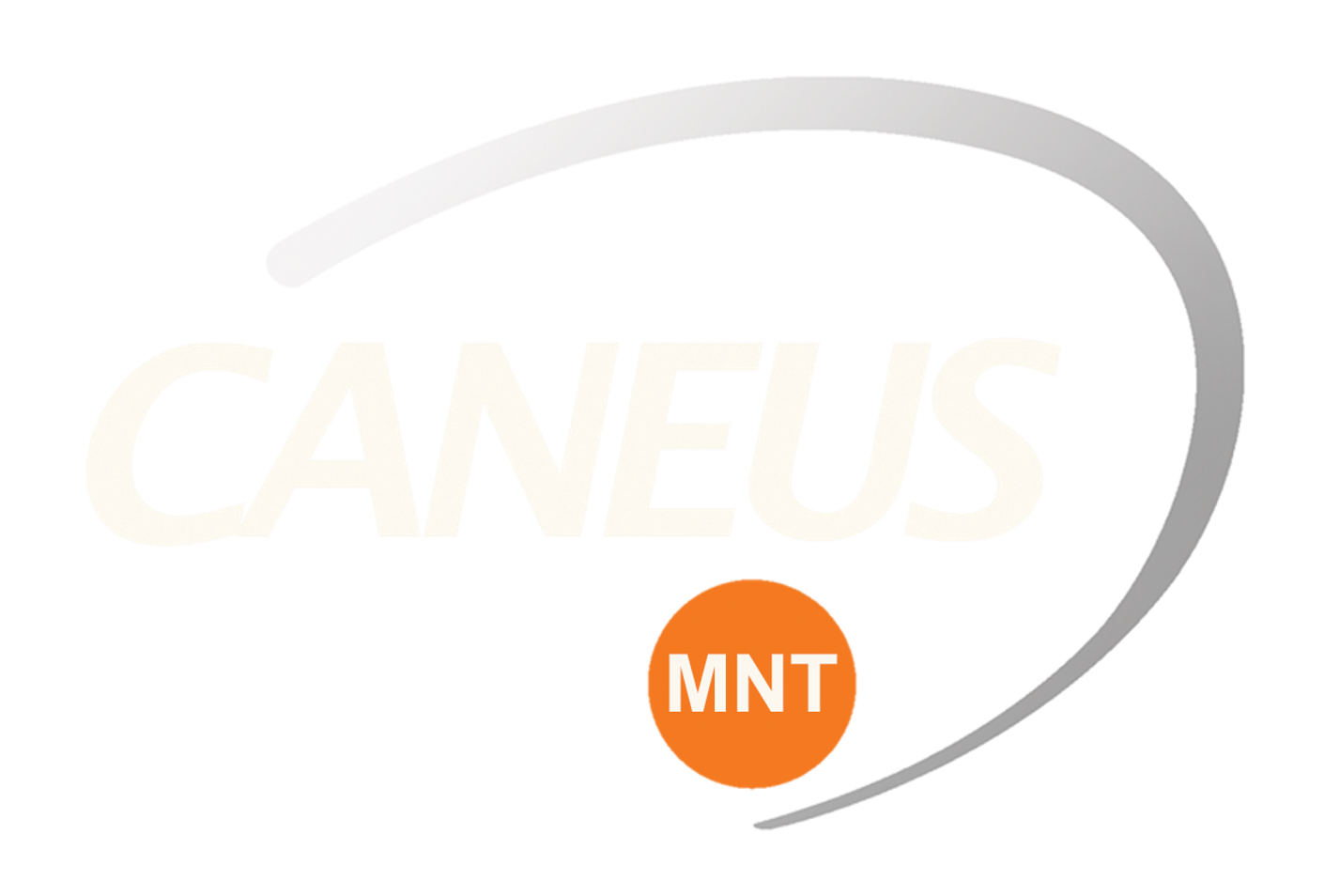 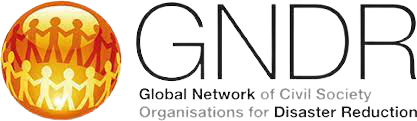 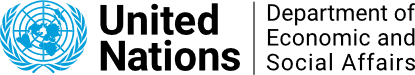 7th July, 2021
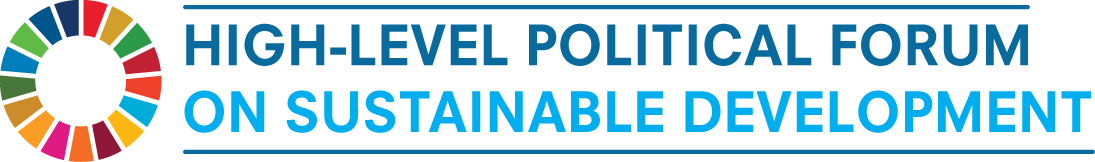 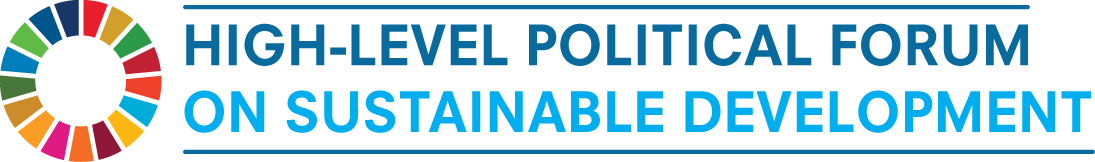 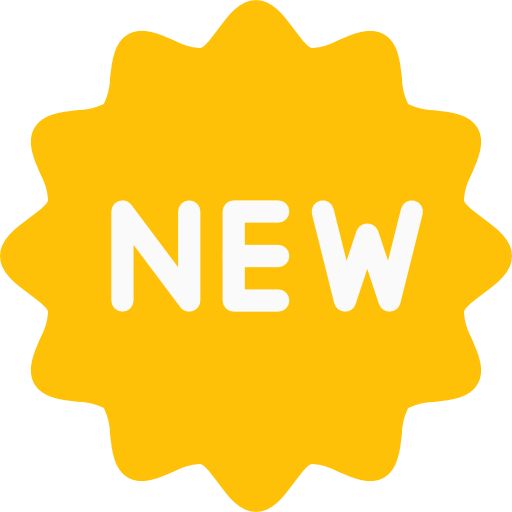 Latest methodologies and approaches
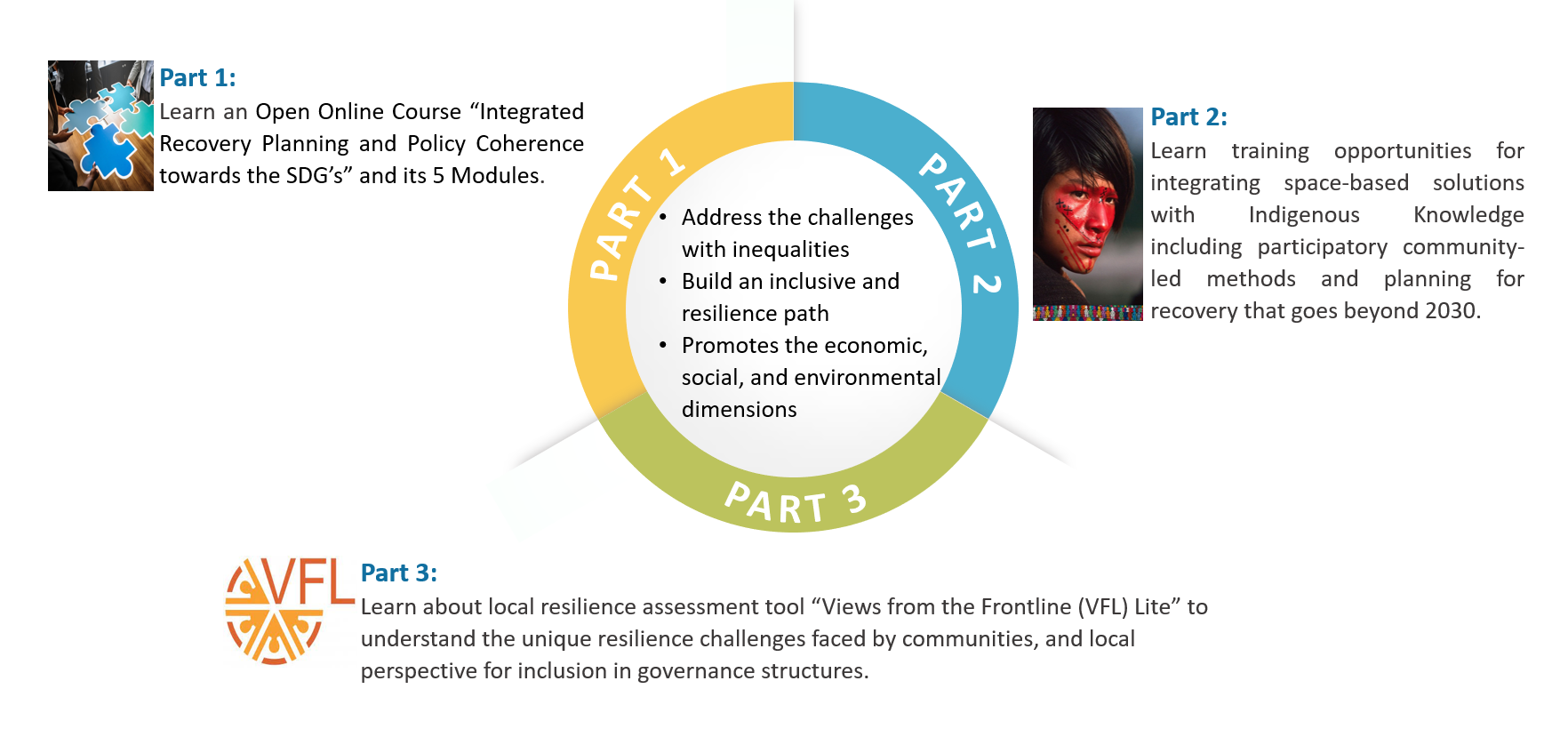 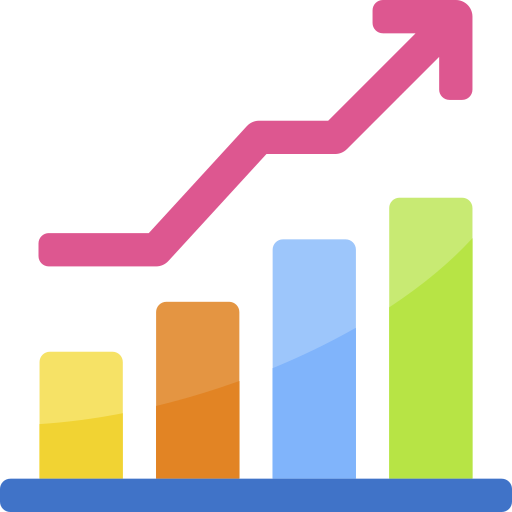 Making progress in the implementation of SDGs
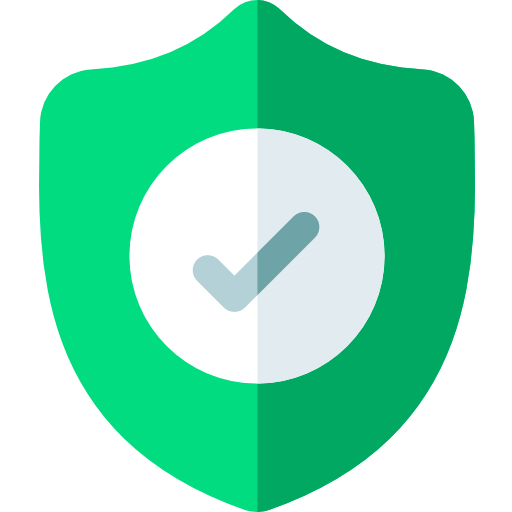 Contributing
to sustainable recovery of the COVID-19 pandemic
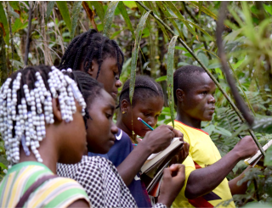 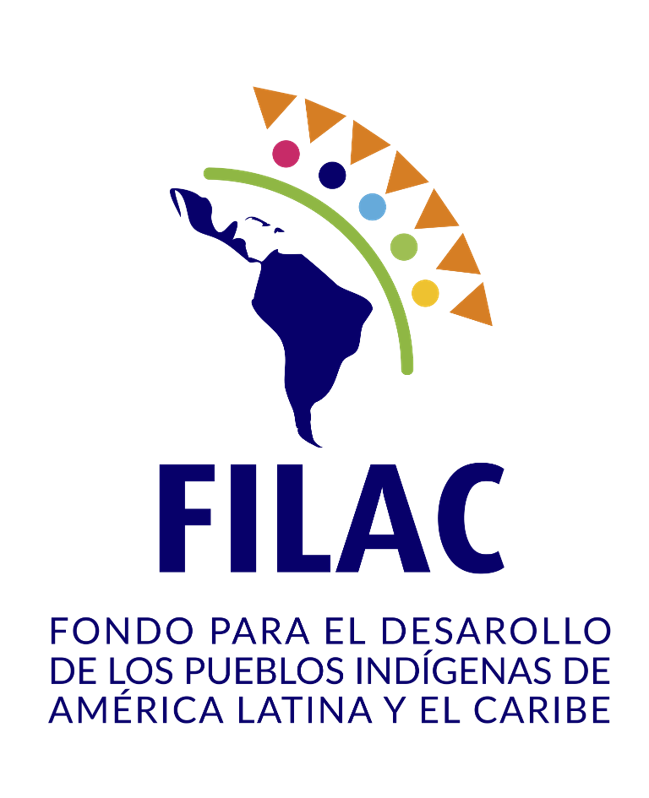 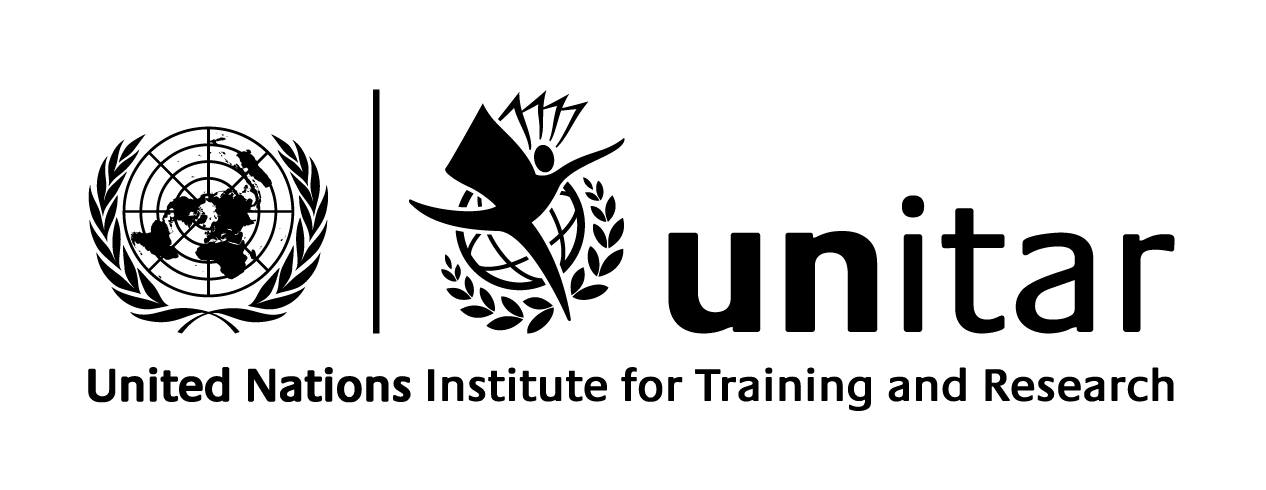 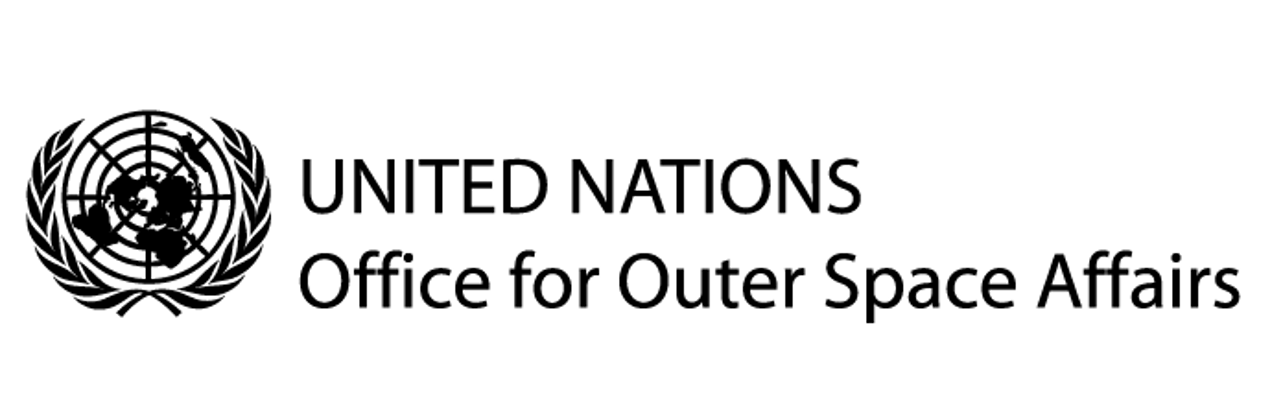 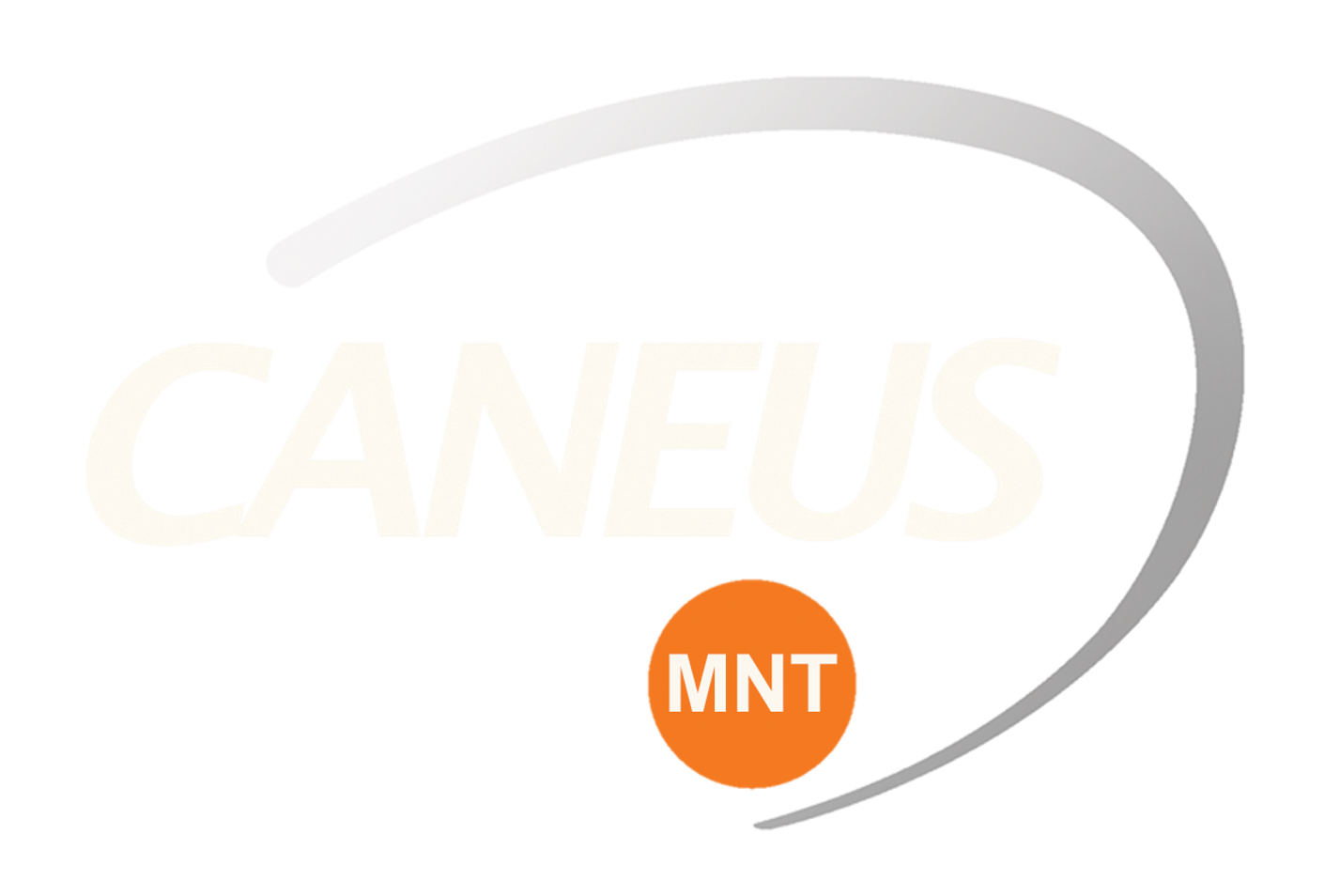 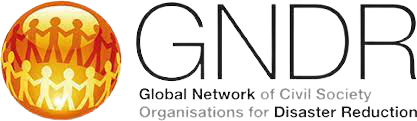 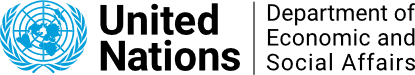 7th July, 2021
OBJECTIVES
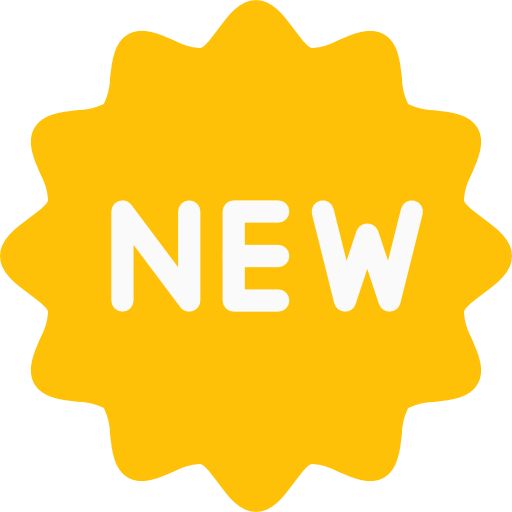 Part 1:
Learn an Open Online Course “Integrated Recovery Planning and Policy Coherence towards the SDG’s” and its 5 Modules.
Latest methodologies and approaches
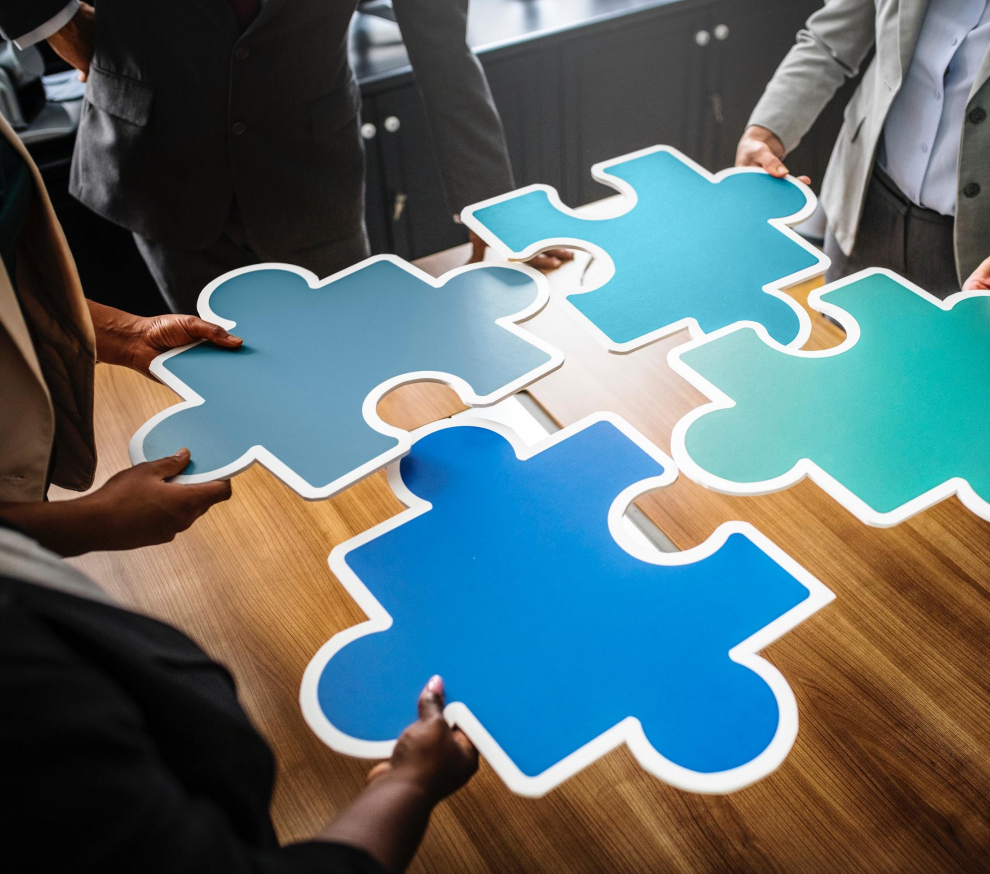 Part 2:
Learn training opportunities for integrating space-based solutions with Indigenous Knowledge including participatory community-led methods and planning for recovery that goes beyond 2030.
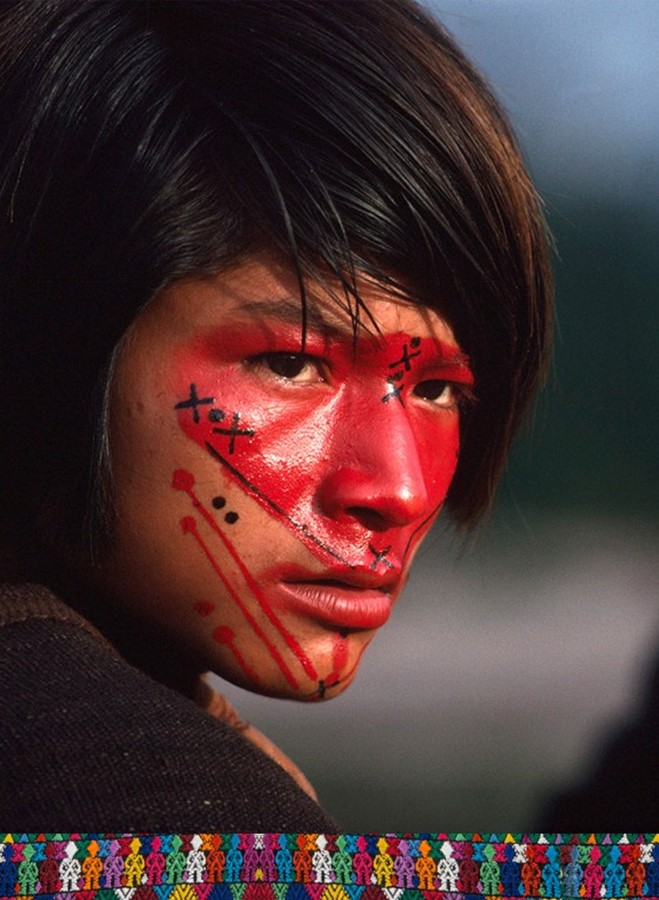 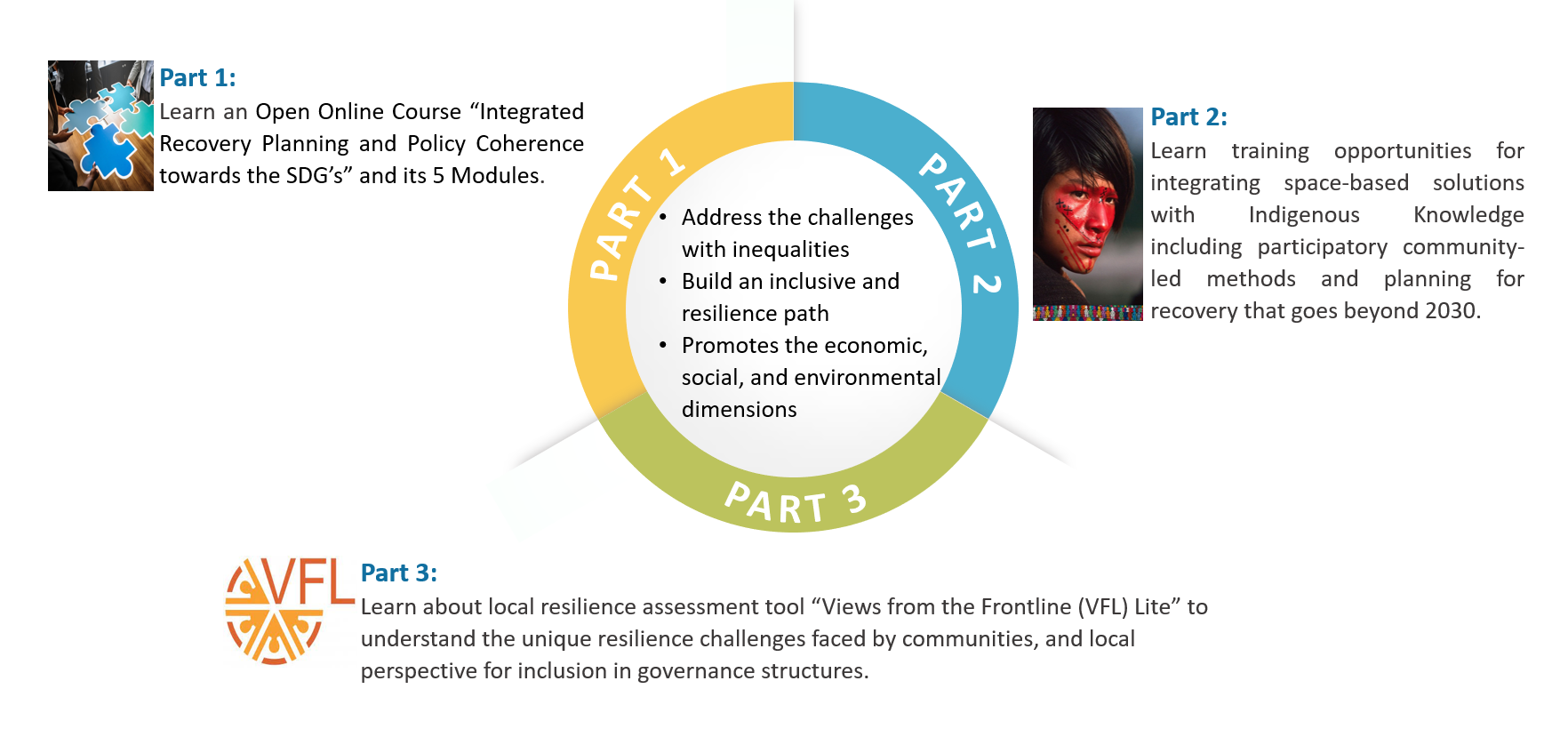 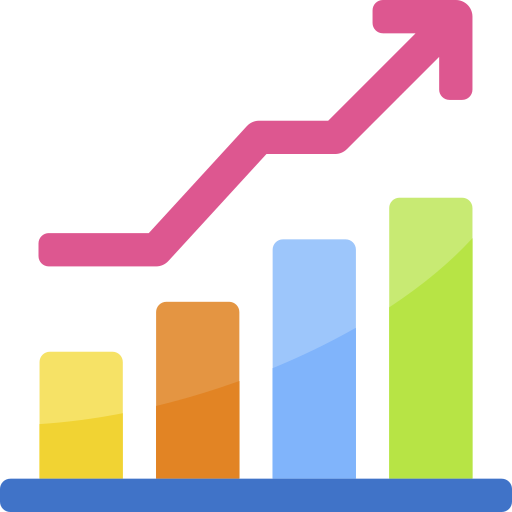 By leveraging expertise from multi-stakeholder partners
Making progress in the implementation of SDGs
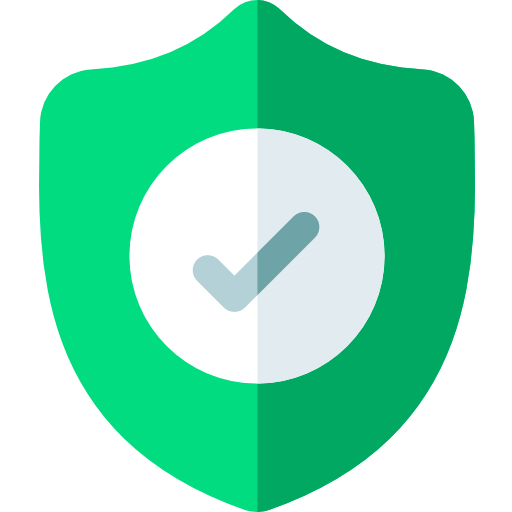 Contributing
to sustainable recovery of the COVID-19 pandemic
STRUCTURE
Part 1:
Learn an Open Online Course “Integrated Recovery Planning and Policy Coherence towards the SDG’s” and its 5 Modules.
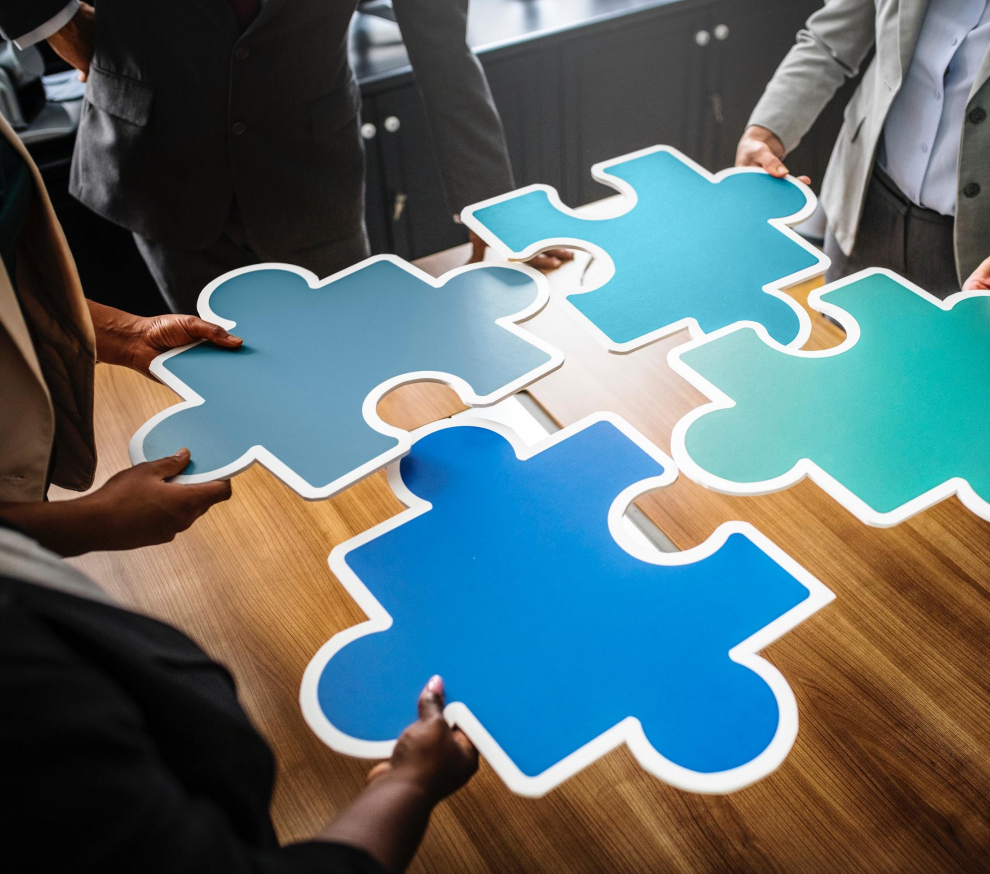 Part 2:
Learn training opportunities for integrating space-based solutions with Indigenous Knowledge including participatory community-led methods and planning for recovery that goes beyond 2030.
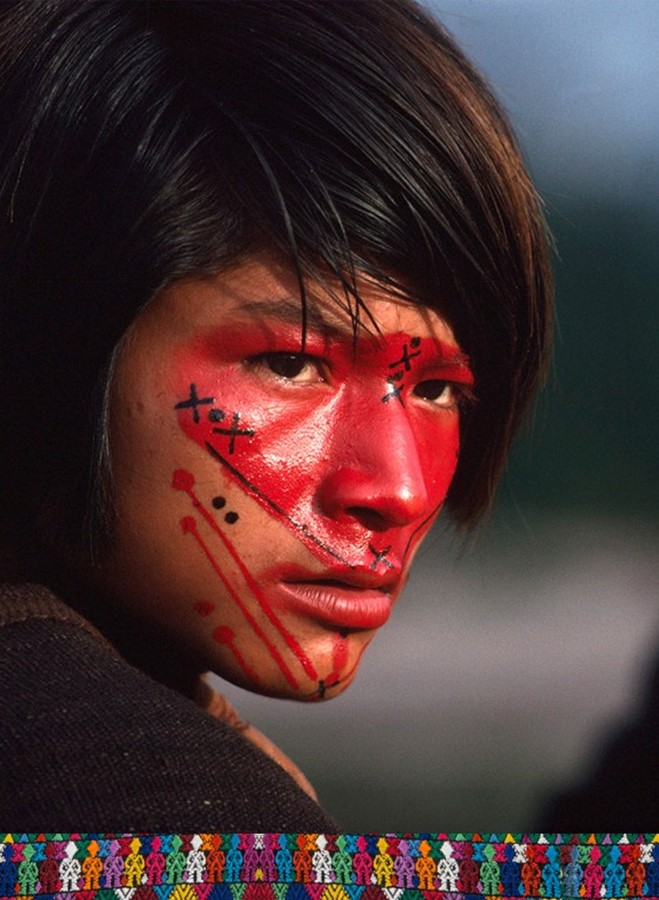 Address the challenges with inequalities
Build an inclusive and resilience path
Promotes the economic, social,  environmental dimensions
PART 1
PART 2
Define key building blocks of an integrated recovery planning and policy coherence exercise towards change in the SDGs
Capture the specific social, economical, and environmental threats and vulnerabilities faced by the displaced population
PART 3
Part 3:
Learn about local resilience assessment tool “Views from the Frontline (VFL) Lite” to understand the unique resilience challenges faced by communities, and local perspective for inclusion in governance structures.
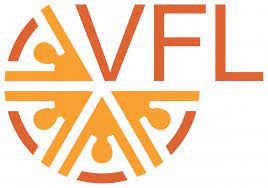 Supporting Indigenous sustainability’s by developing integrated knowledge forms and applications work together without boundaries.
EXPECTED OUTCOME AND NEXT STEPS
Increased awareness of UNDESA-UNITAR Open Online  Course available for  national stakeholders and everyone  involved in  recovery planning from COVID-19 pandemic and rebuilding back better towards the SDGs
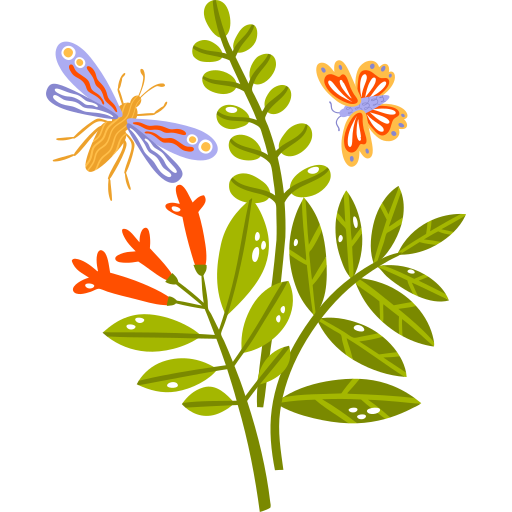 Supporting Indigenous sustainability’s by developing integrated knowledge forms and applications work together without boundaries.
Capture the specific social, economical, and environmental threats and vulnerabilities faced by the displaced population
Contributing to "Sustainable and resilient recovery from the COVID-19 pandemic”
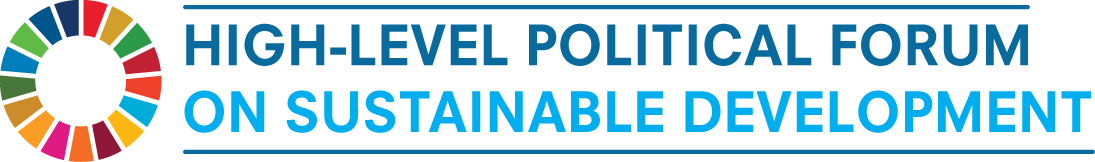 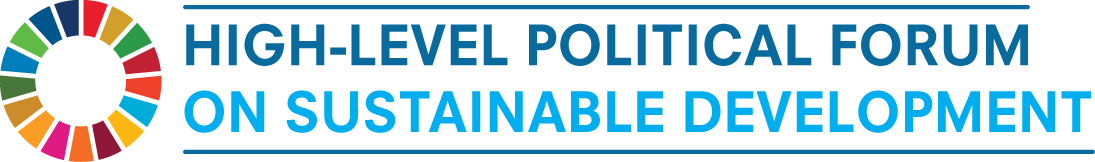 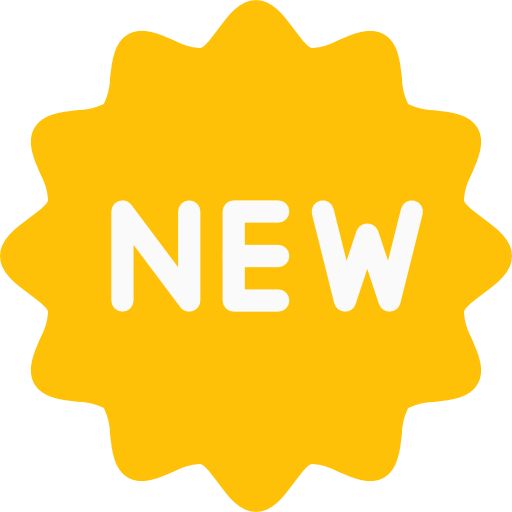 Welcoming Remarks by Session 3 Partners:

UNDESA and UNITAR
CANEUS 
FILAC
UNOOSA
GNDR
Latest methodologies and approaches
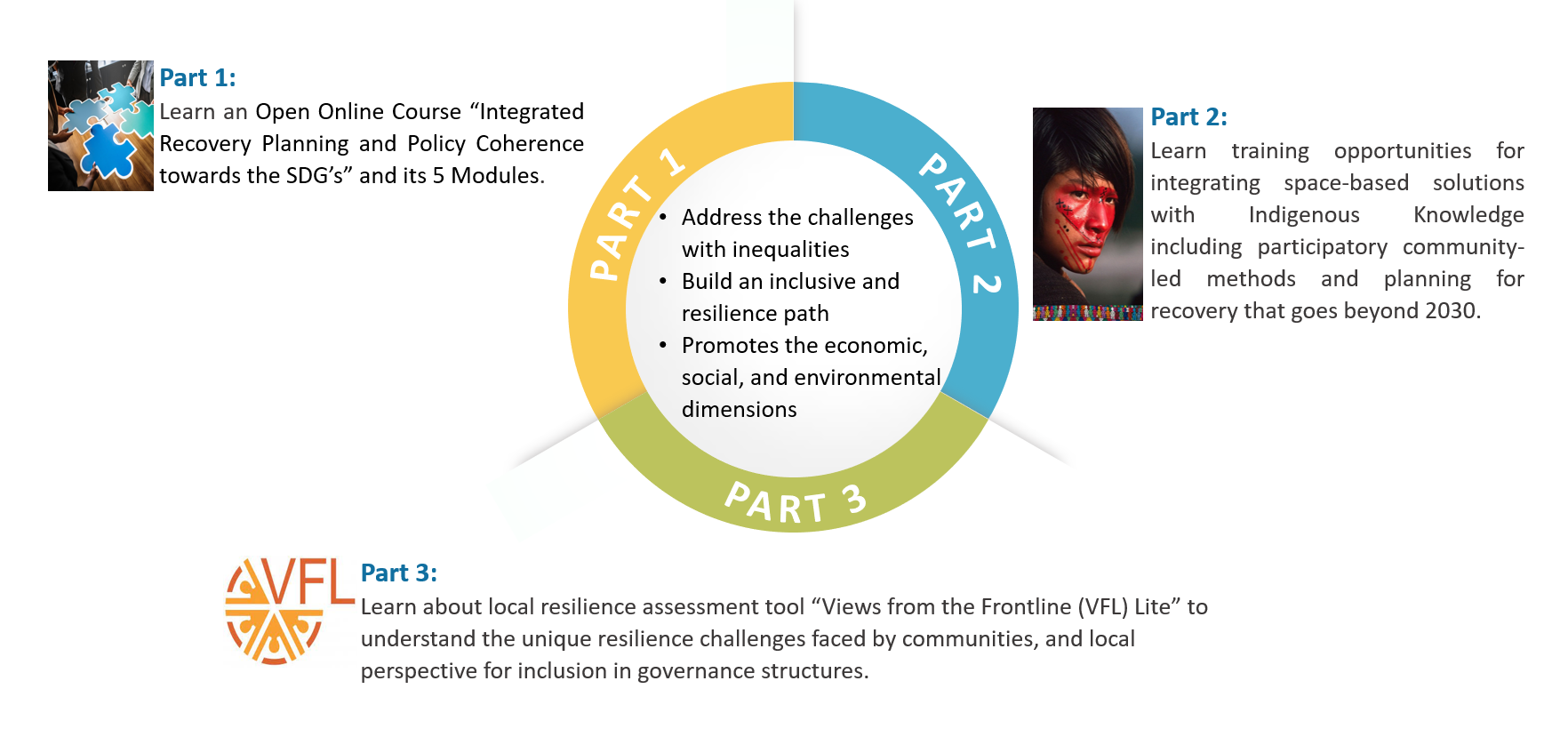 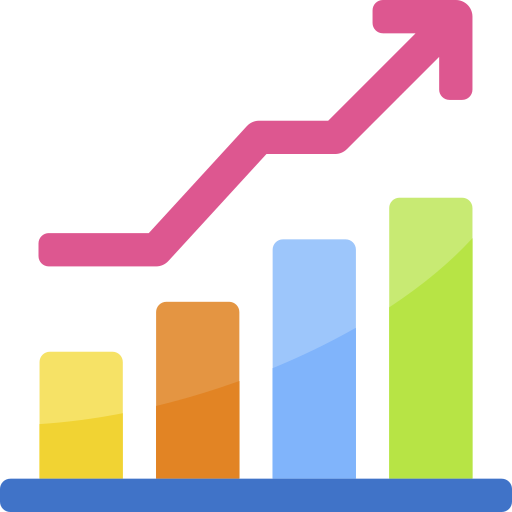 Making progress in the implementation of SDGs
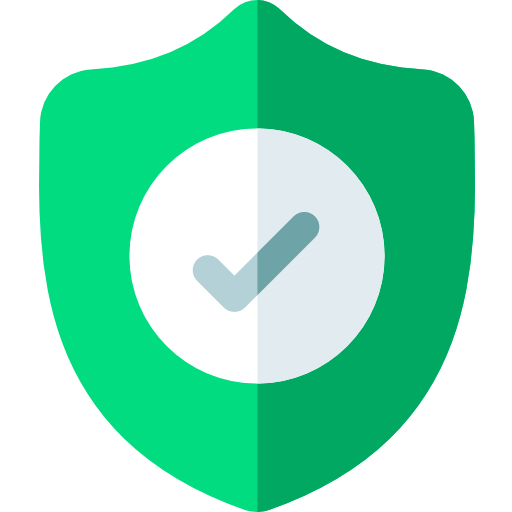 Contributing
to sustainable recovery of the COVID-19 pandemic
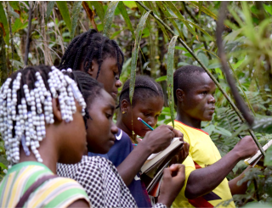 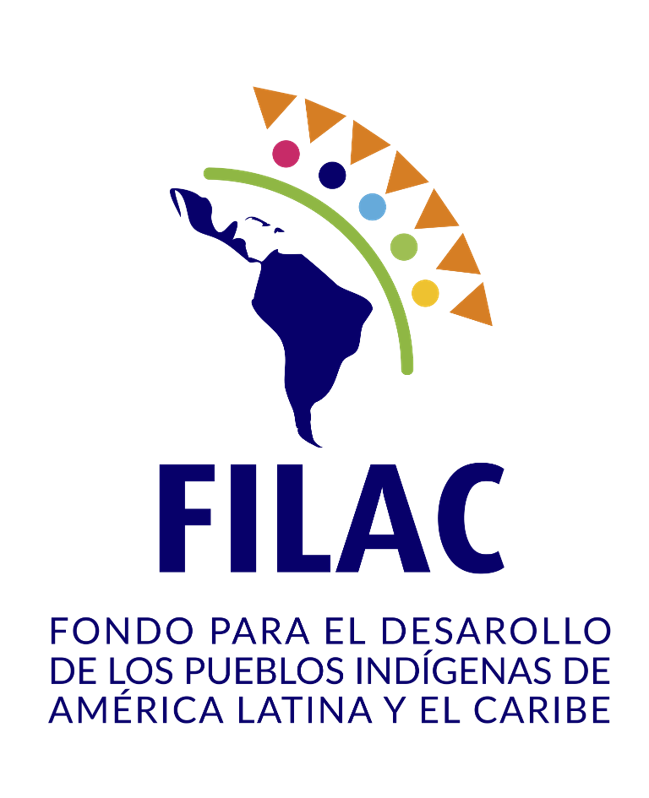 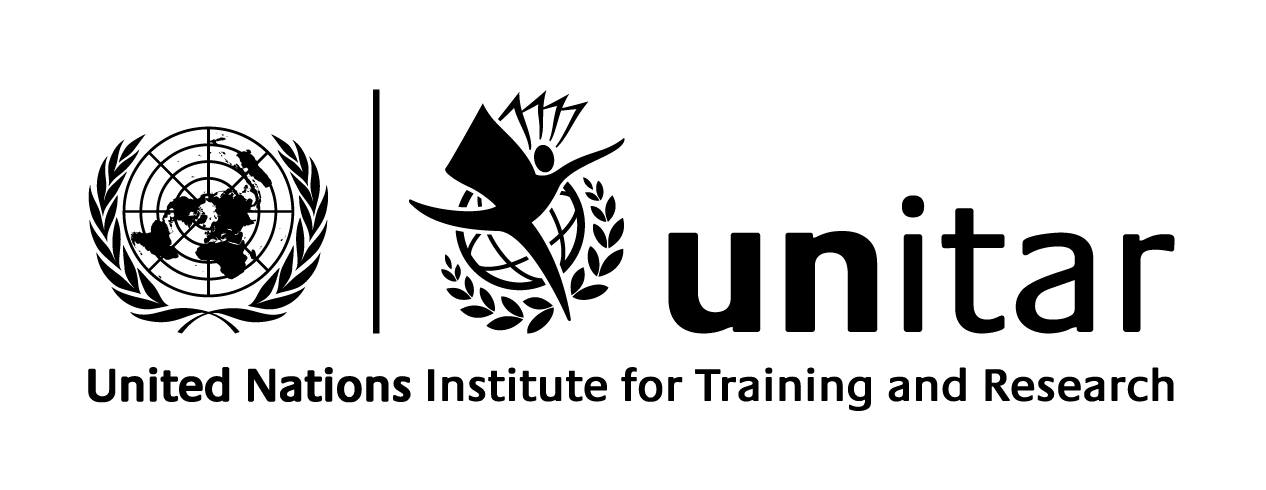 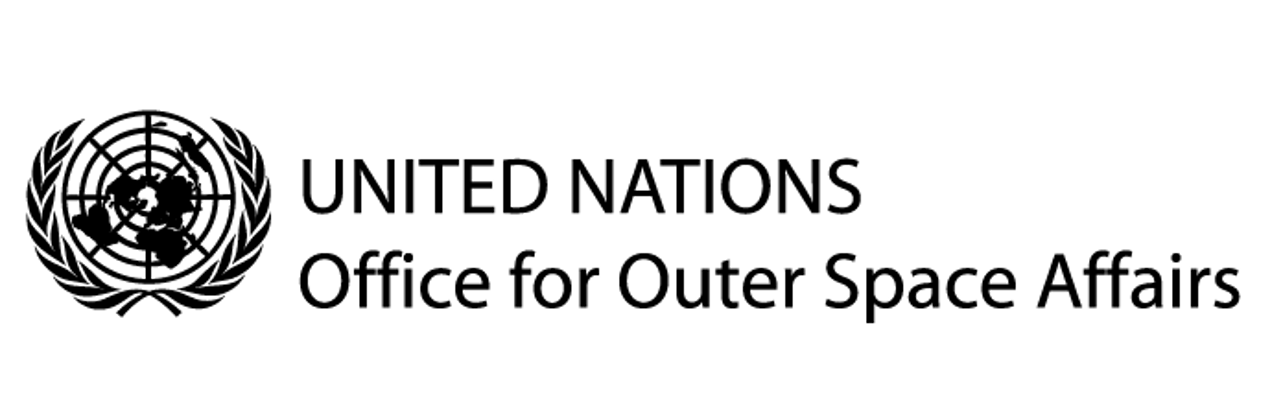 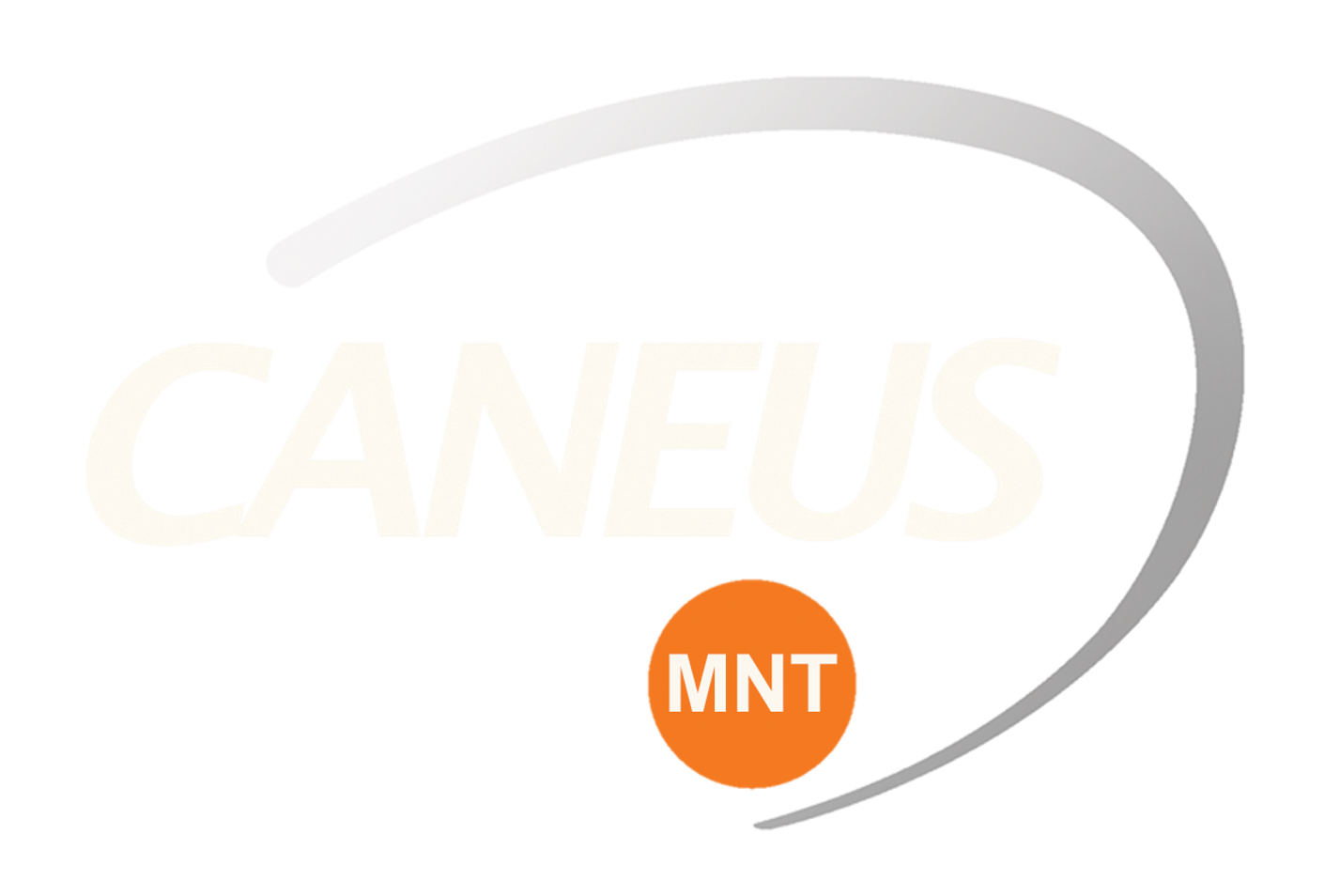 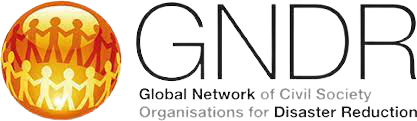 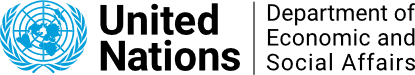 7th July, 2021
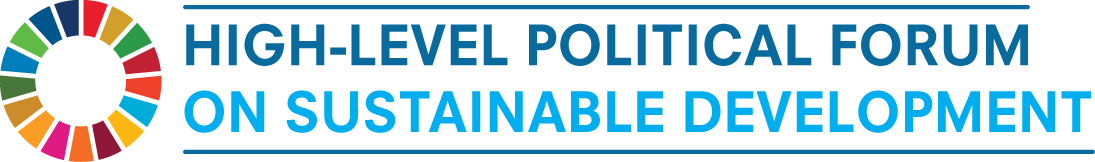 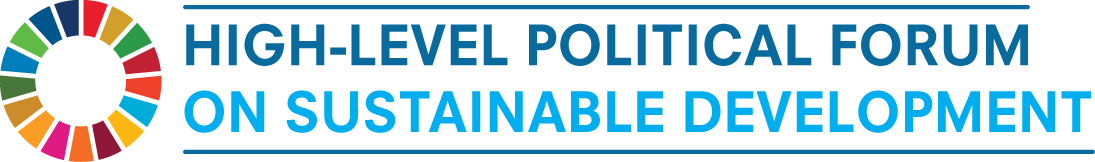 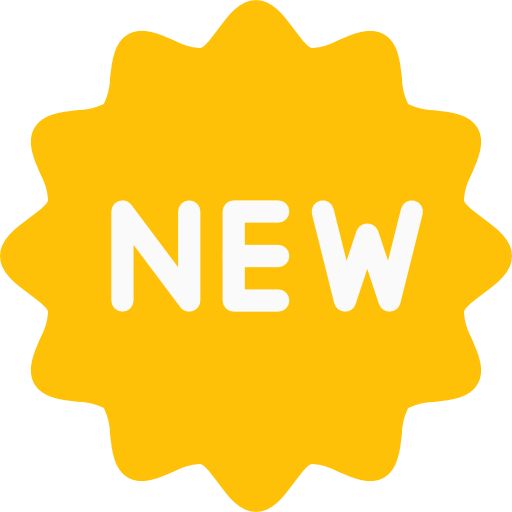 Welcoming Remarks by Session 3 Partners:

UNDESA and UNITAR
By Mr. Amson Sibanda, Chief of National Strategies and Capacity Building Branch (NSCBB/DSDG/UNDESA)
Latest methodologies and approaches
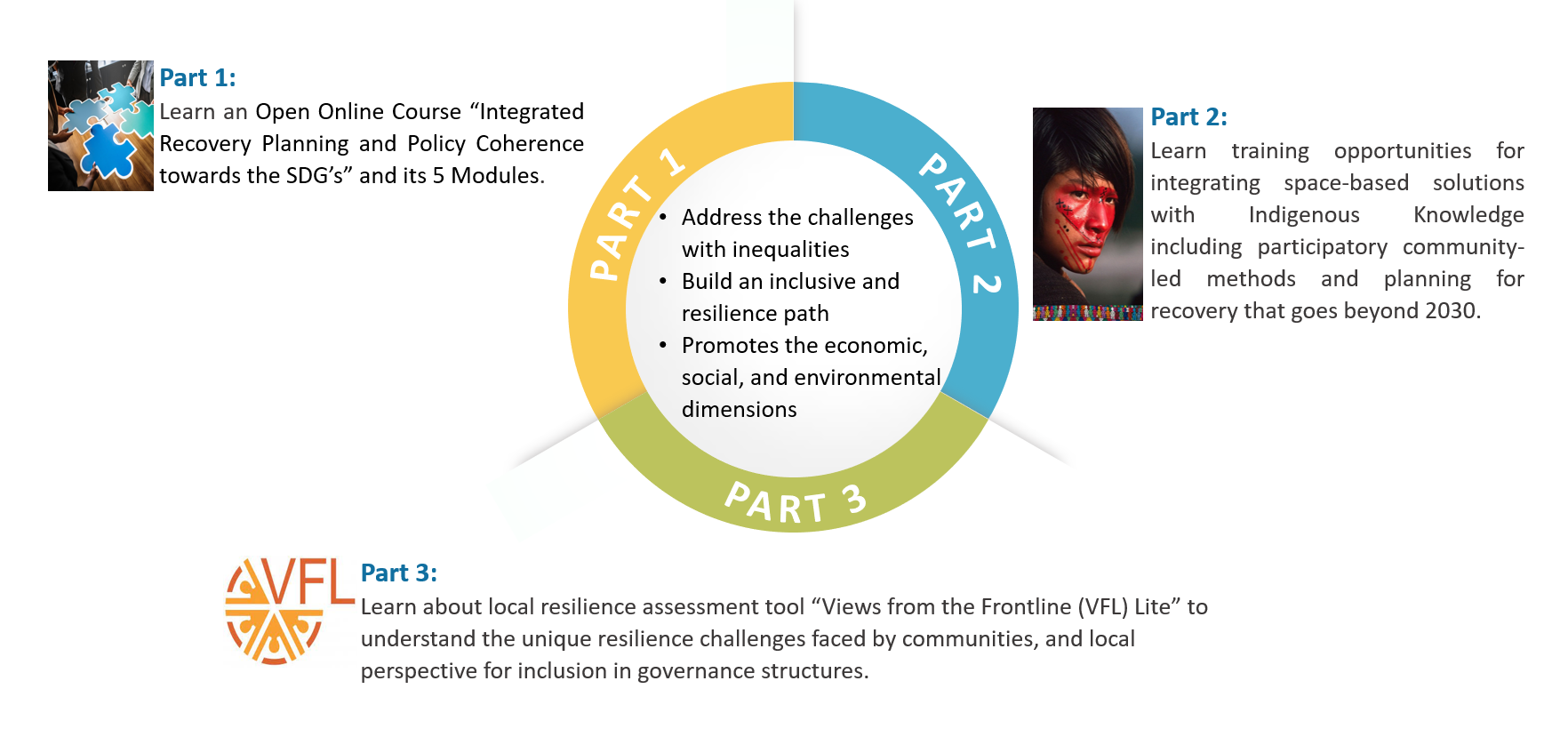 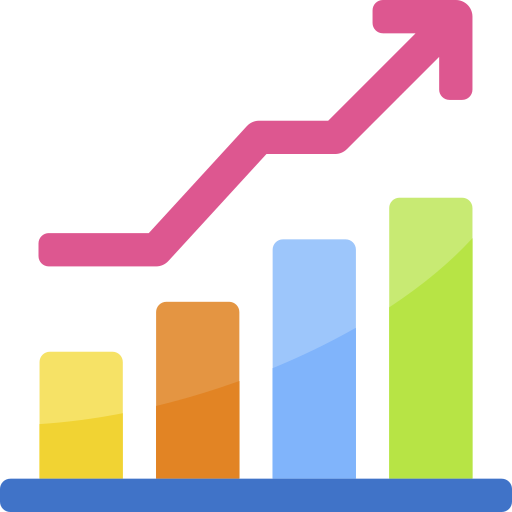 Making progress in the implementation of SDGs
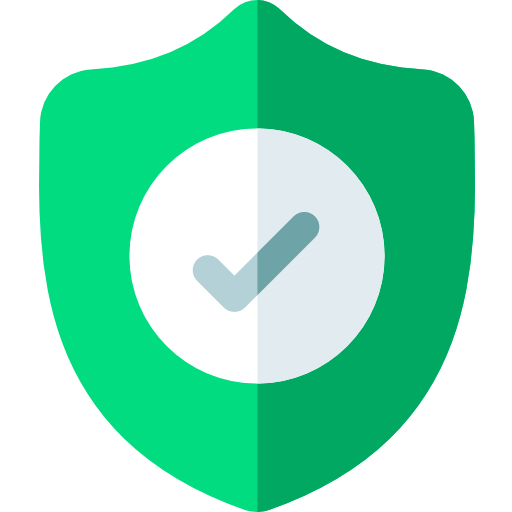 Contributing
to sustainable recovery of the COVID-19 pandemic
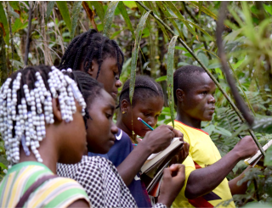 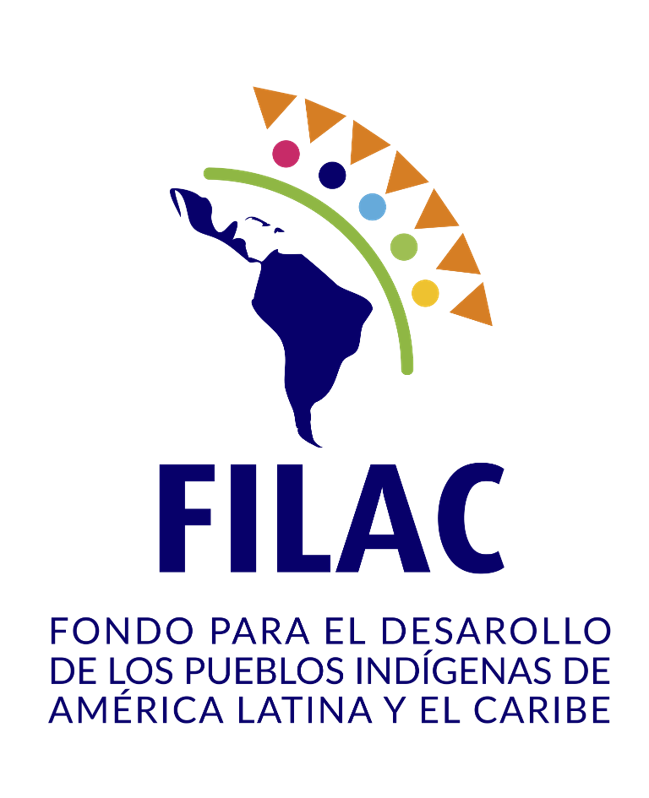 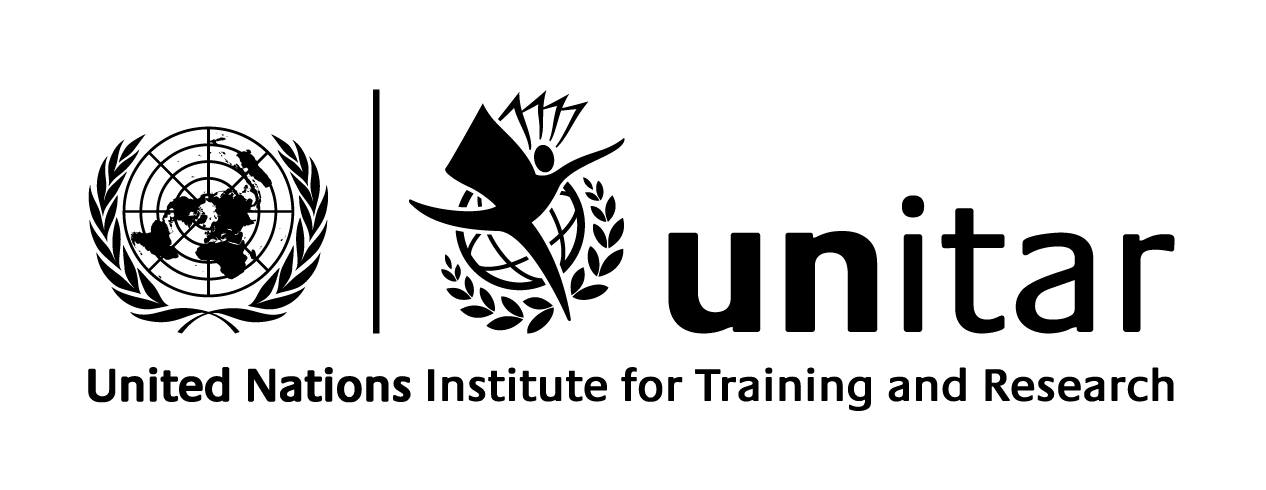 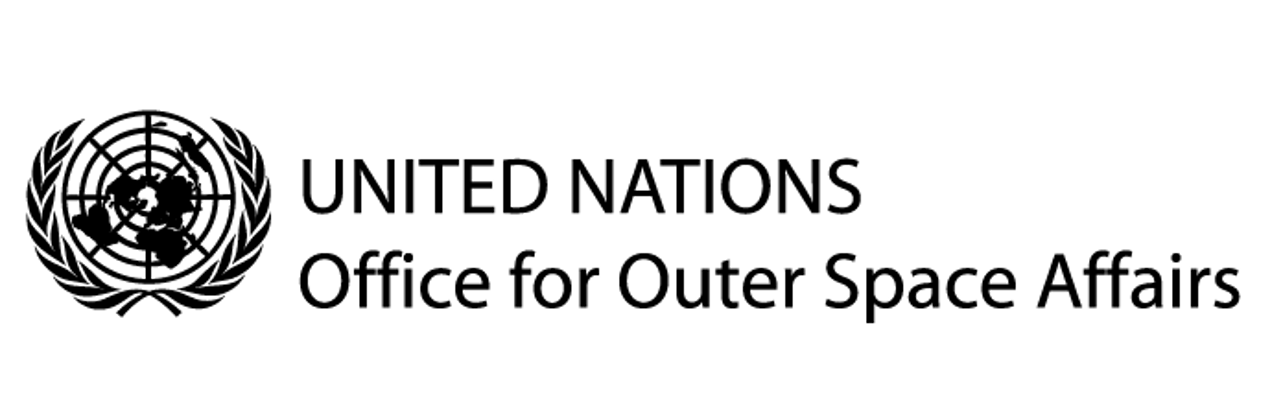 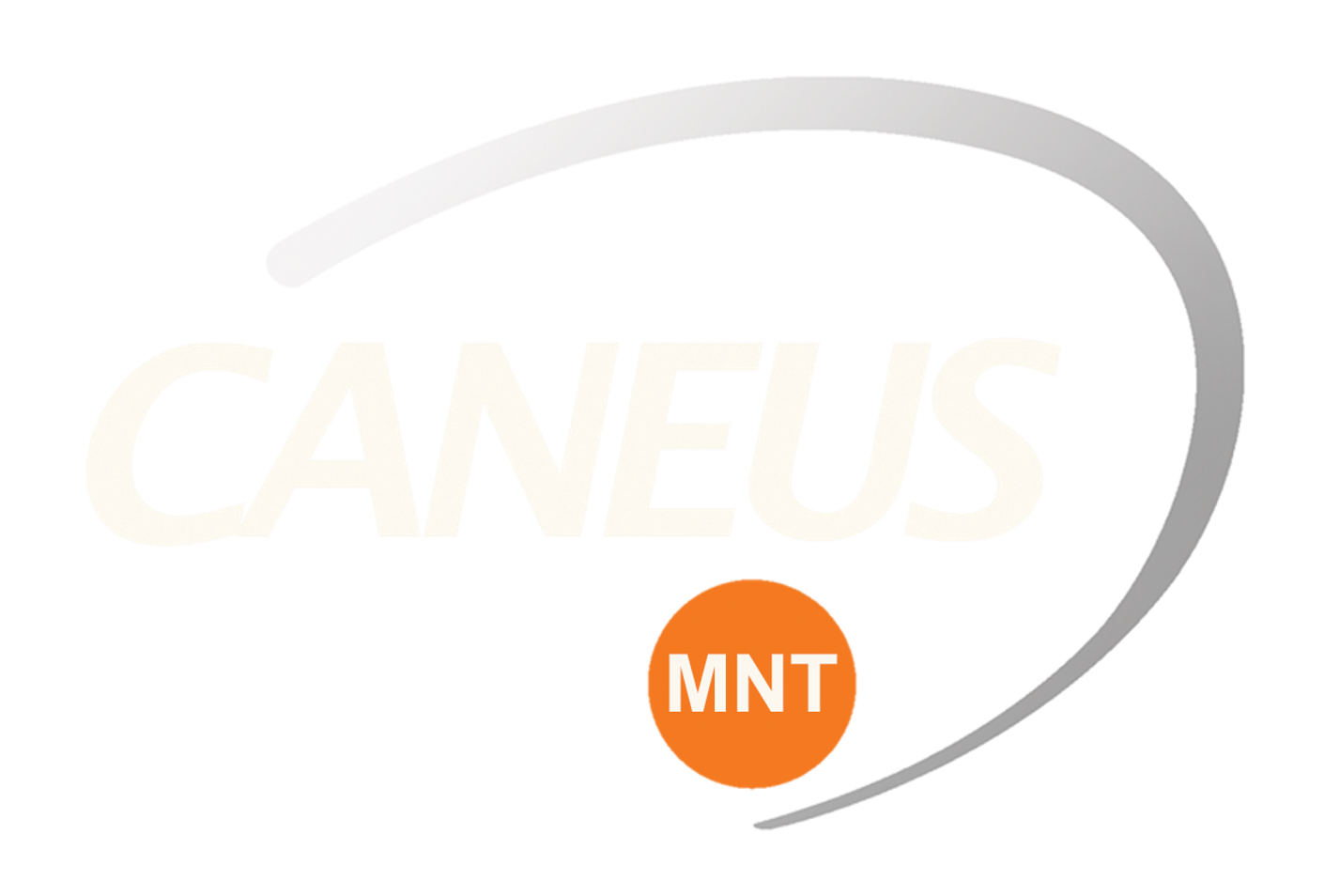 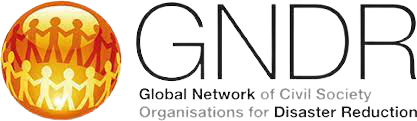 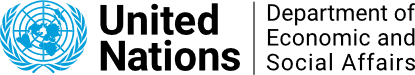 7th July, 2021
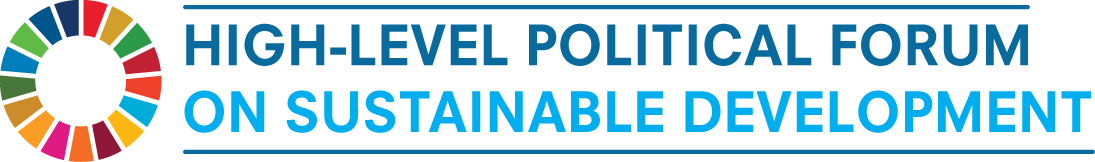 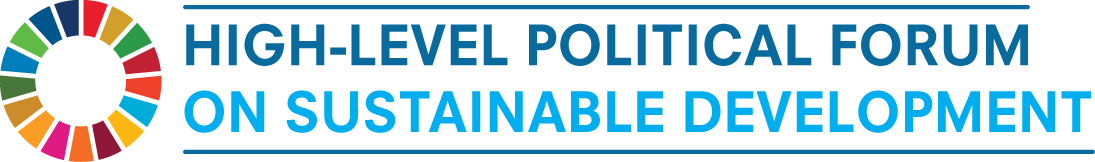 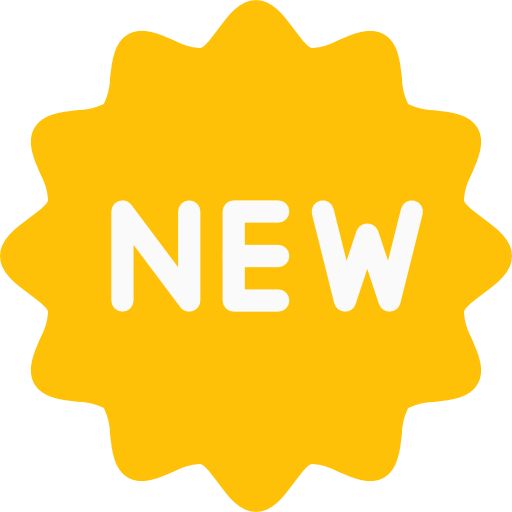 Continuation of  Welcoming Remarks by Session 3 Partners:

Moderated by Mr. Milind Pimprikar
Founder & Chairman, CANEUS
Latest methodologies and approaches
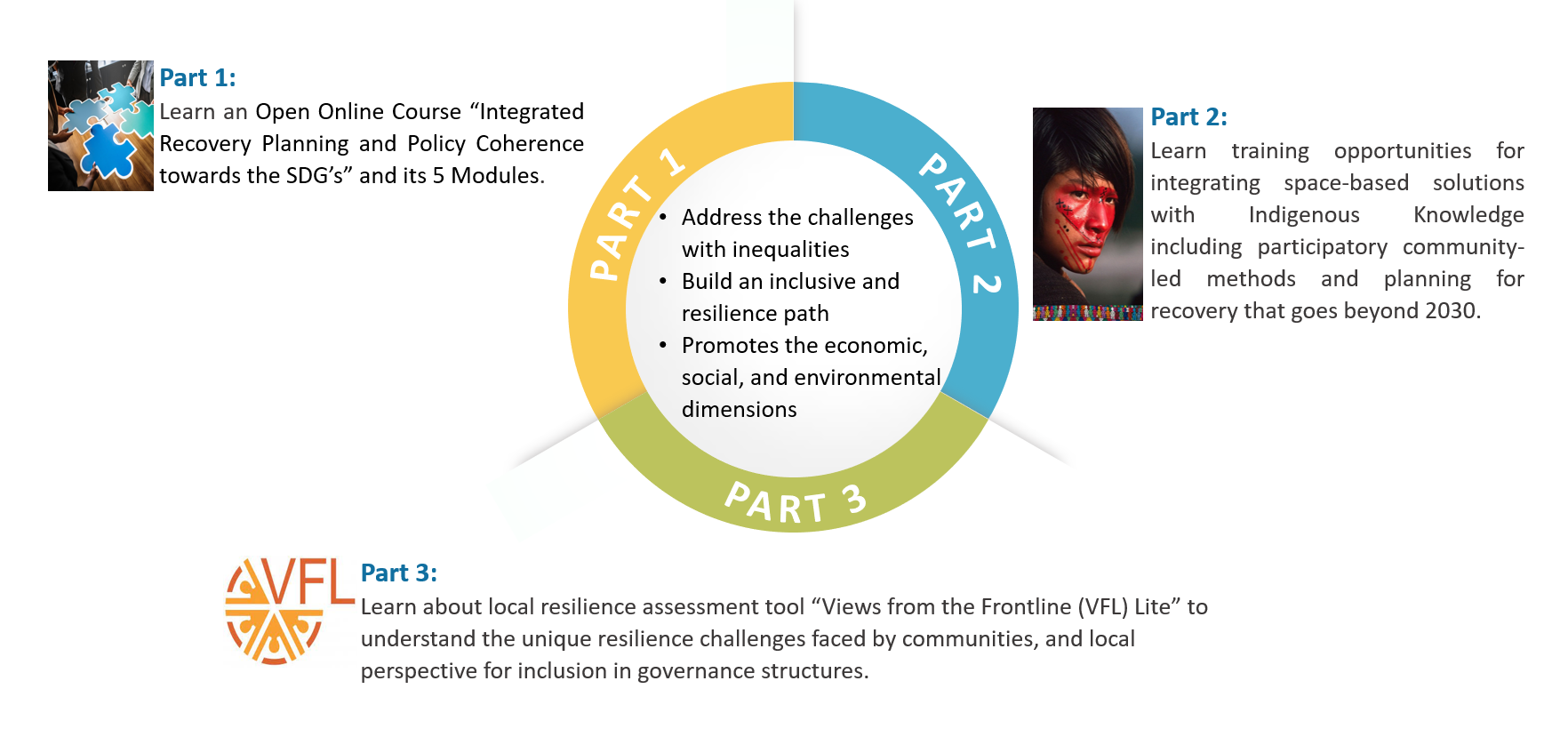 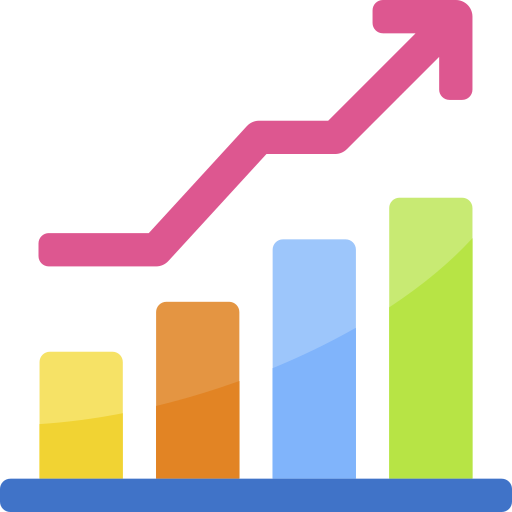 Making progress in the implementation of SDGs
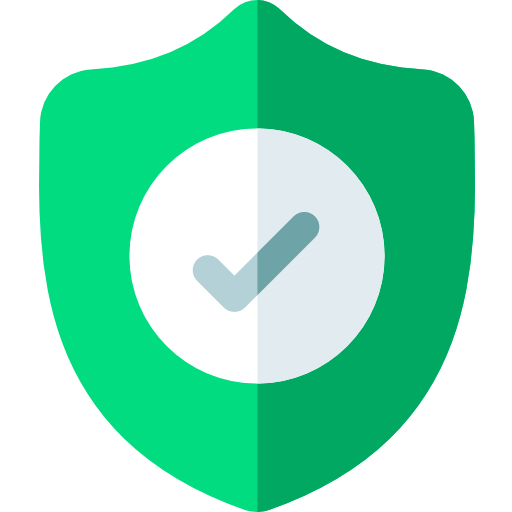 Contributing
to sustainable recovery of the COVID-19 pandemic
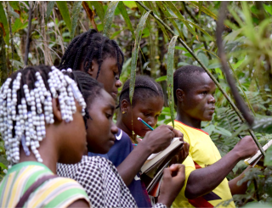 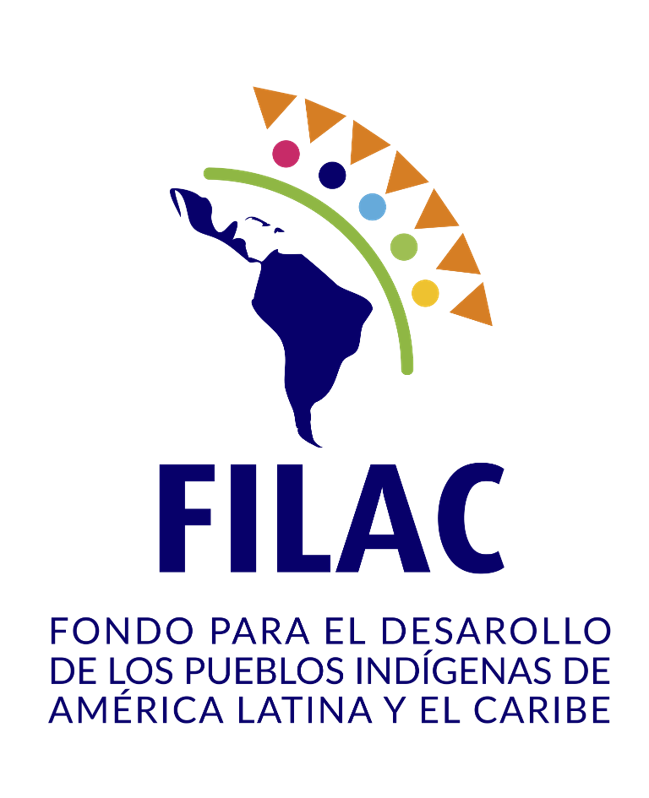 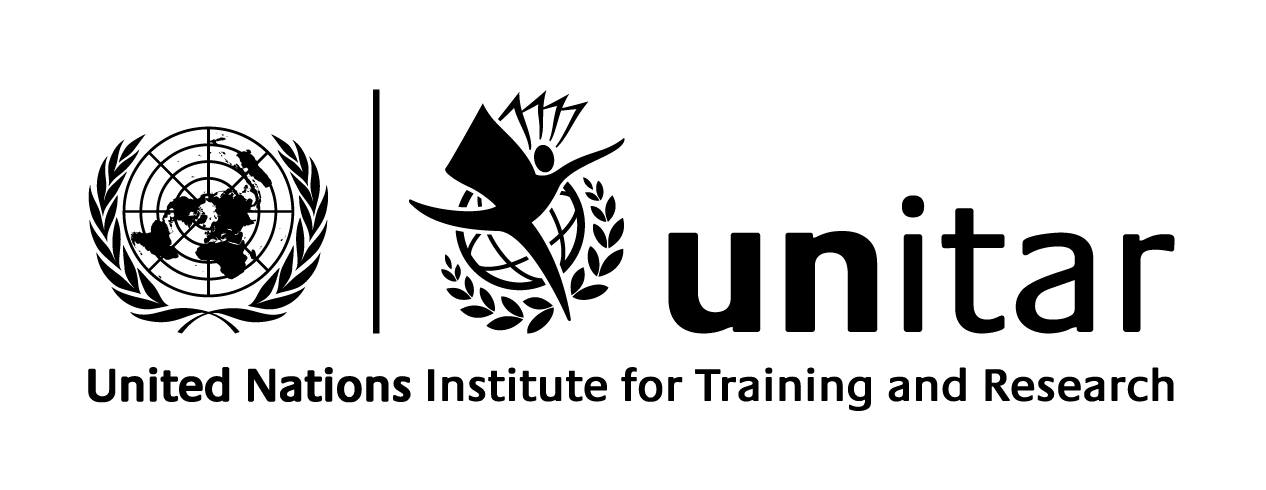 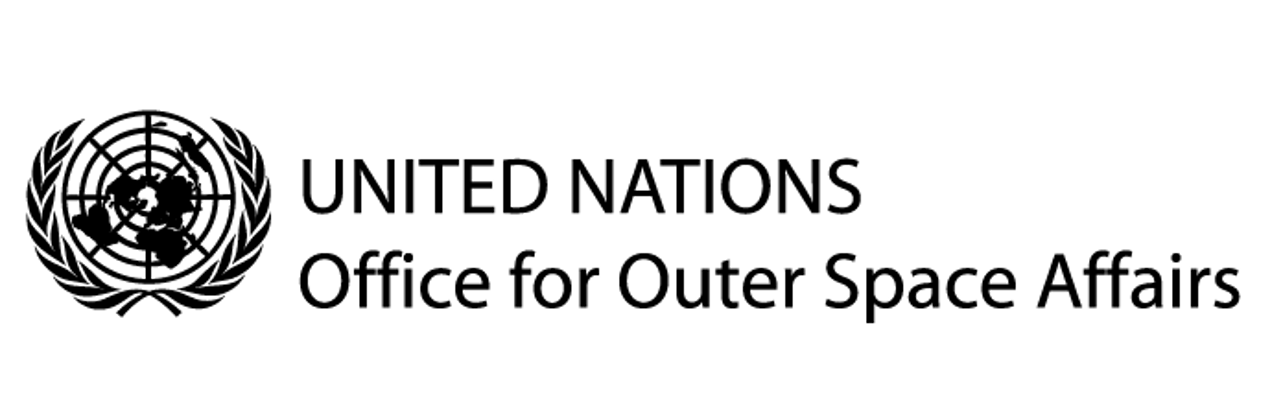 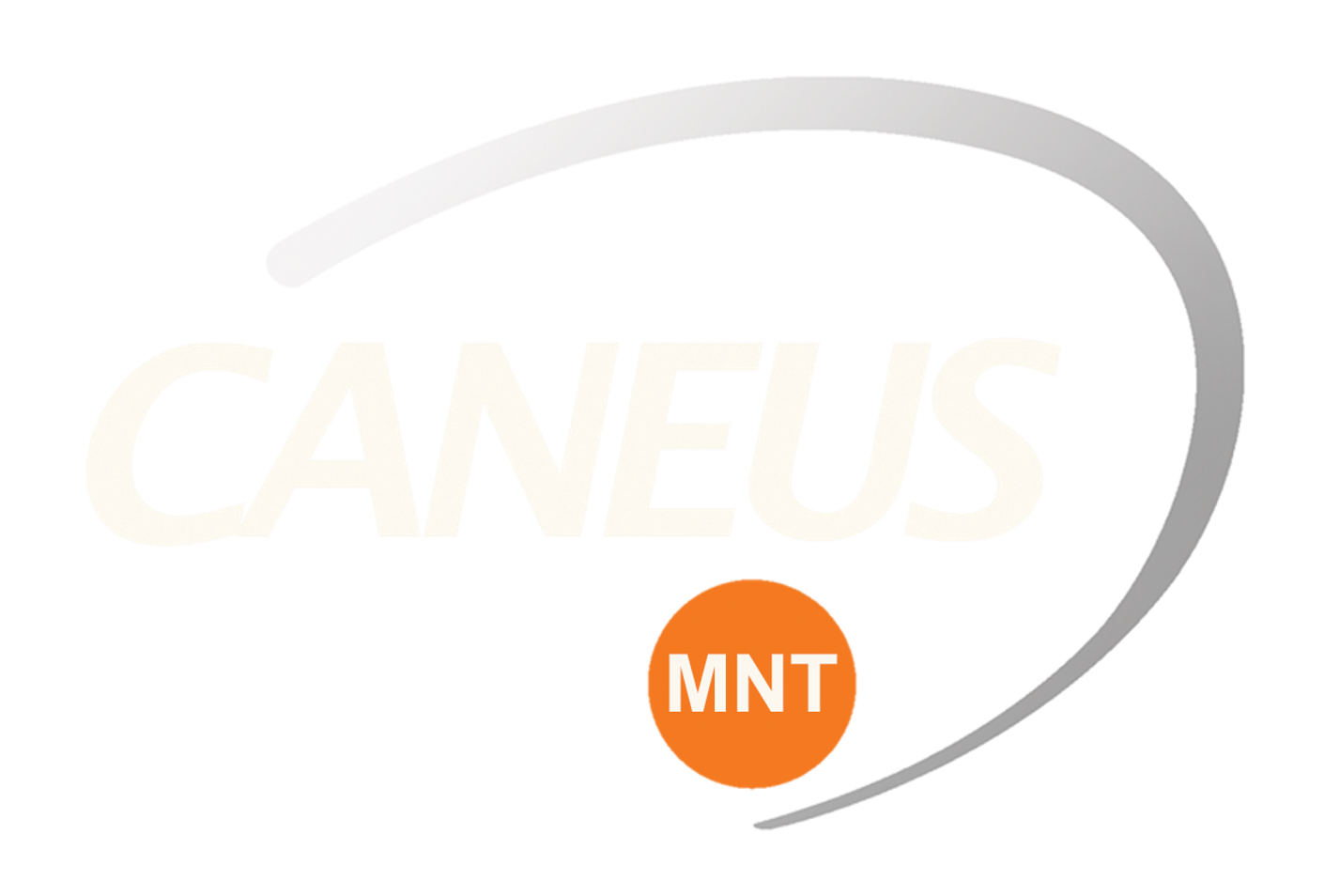 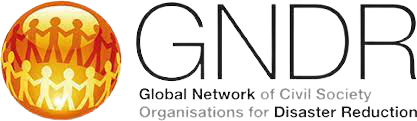 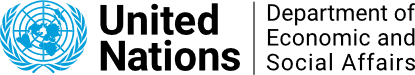 7th July, 2021
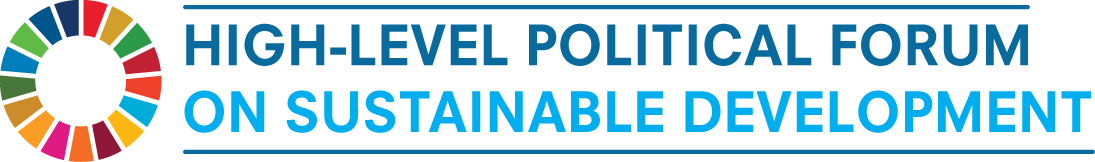 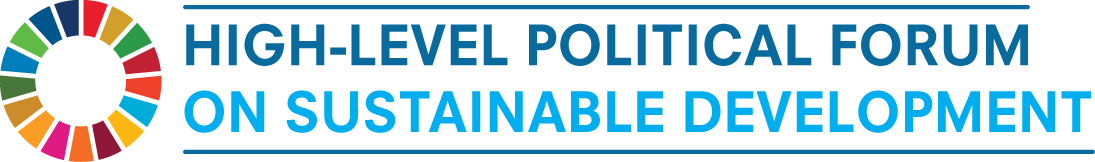 Part 1:
Introduction and overview of the Open Online Course “Integrated Recovery Planning and Policy Coherence Towards the SDGs” and its 5 Modules: 

Moderator:
Mr. Sami Areikat, Sustainable Development Officer, UNDESA/DSDG
Participant polling @ this course

Panellists: 
Ms. Veronique Verbruggen, Senior Interregional Advisor Governance and Public Institutions, UNDESA/DPIDG
Ms. Elena Proden, Senior Specialist, Strategic Implementation of the 2030 Agenda Unit, UNITAR
Part 1 Program (30 minutes)

Panelists (17 minutes)
Poll 1 (3 minutes)
Q&A (10 minutes)
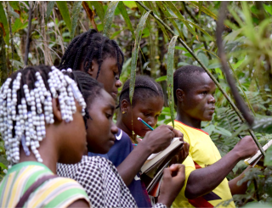 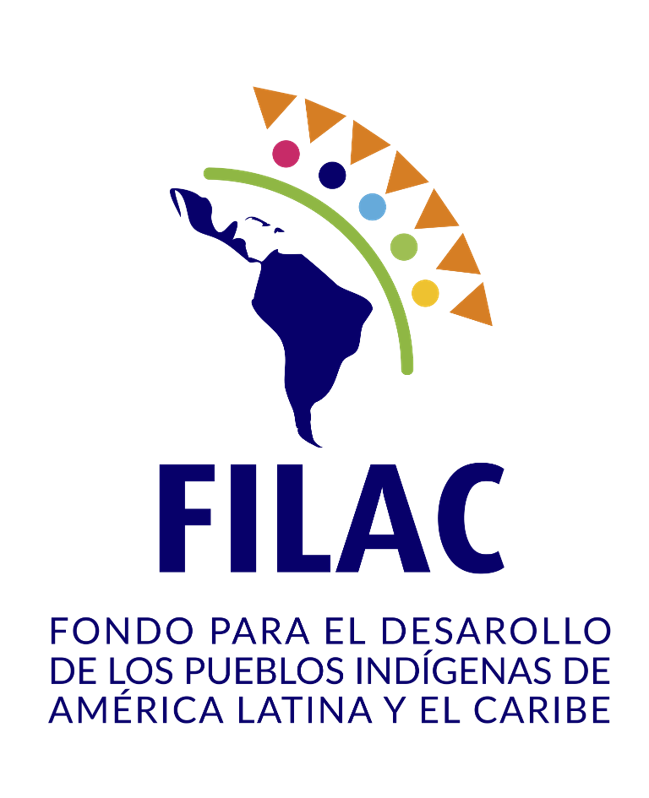 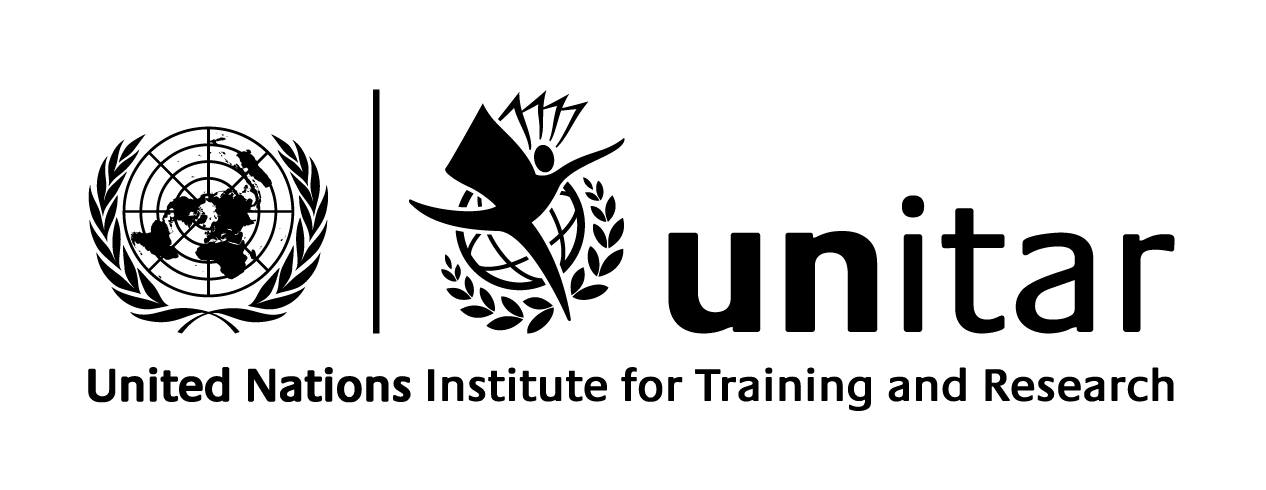 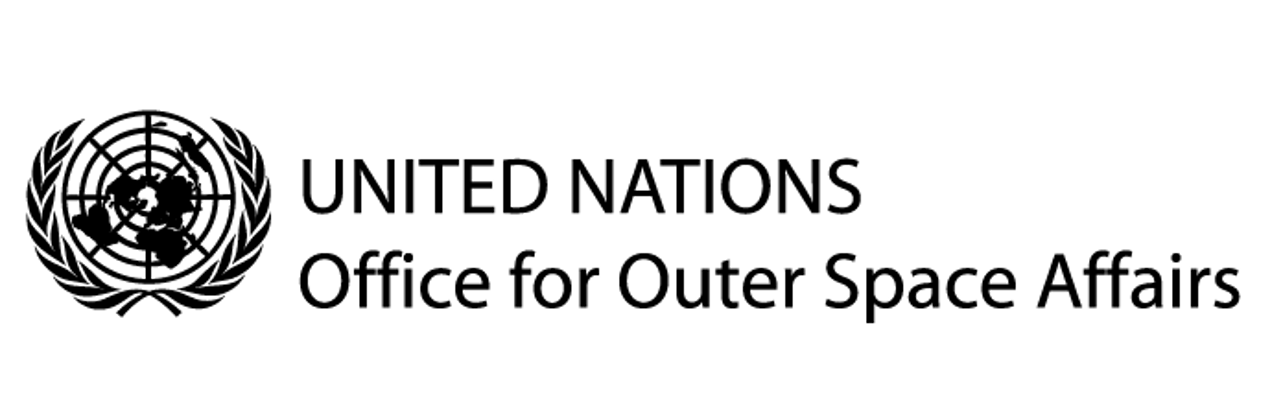 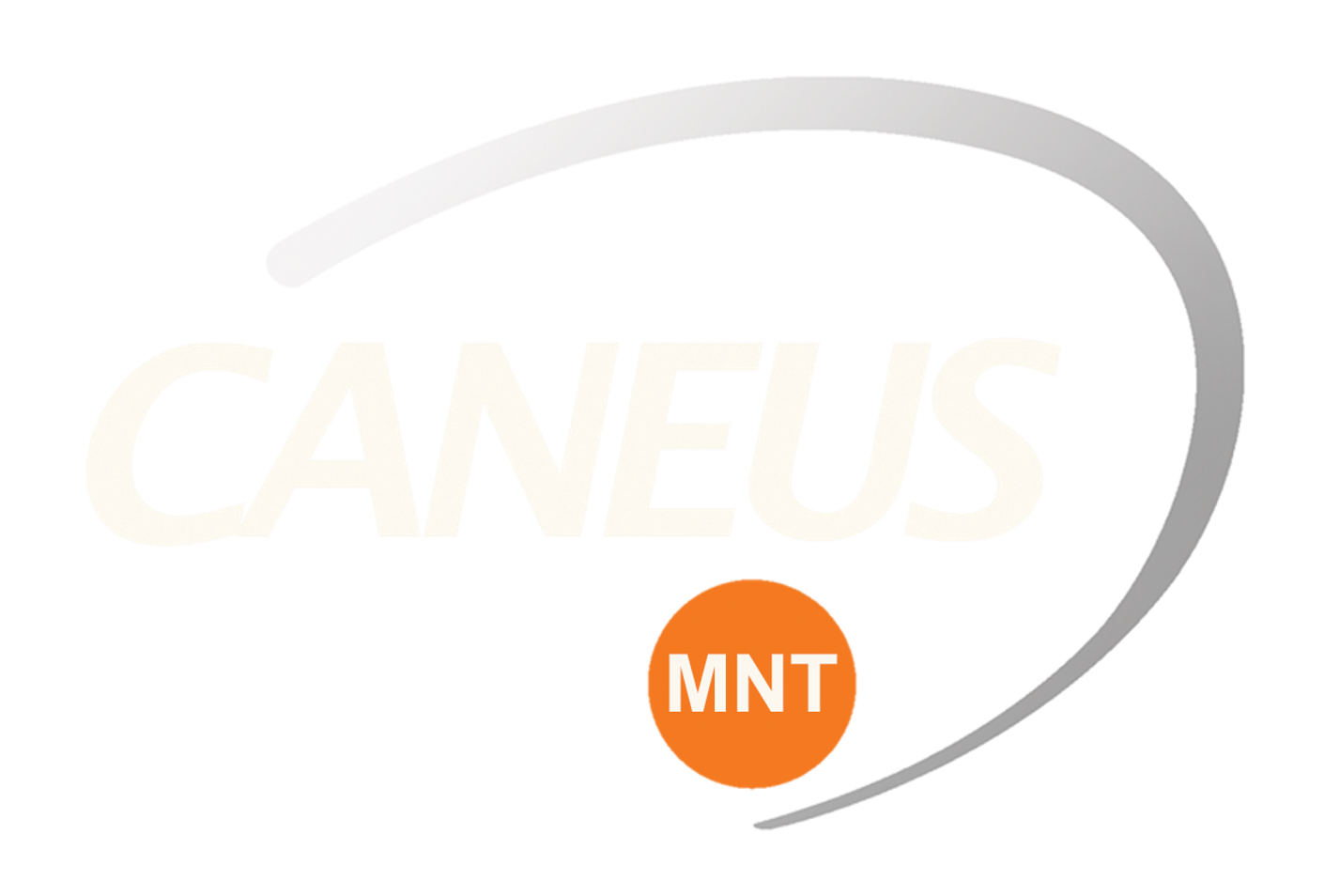 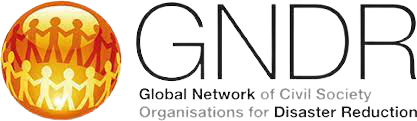 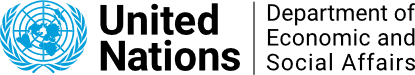 7th July, 2021
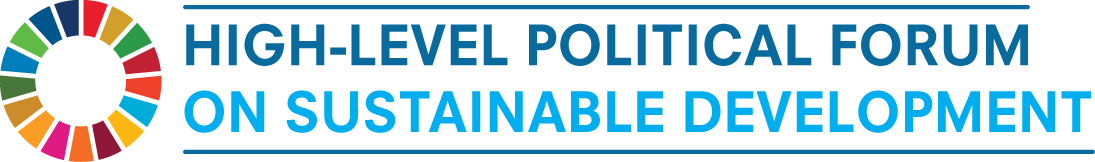 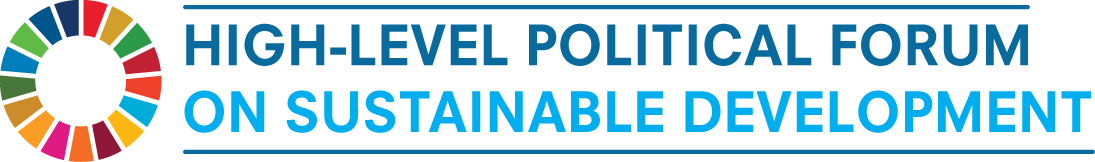 Part 1:
Introduction and overview of the Open Online Course “Integrated Recovery Planning and Policy Coherence Towards the SDGs” and its 5 Modules: 

Panellists: 
Ms. Veronique Verbruggen, 
Senior Interregional Advisor Governance and Public Institutions, UNDESA/DPIDG
Linkages Between the Building Blocks on Institutional Arrangements for Policy Coherence and 
the Steps for Integrated Recovery Planning and Policy Coherence
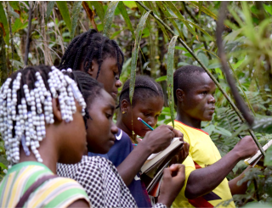 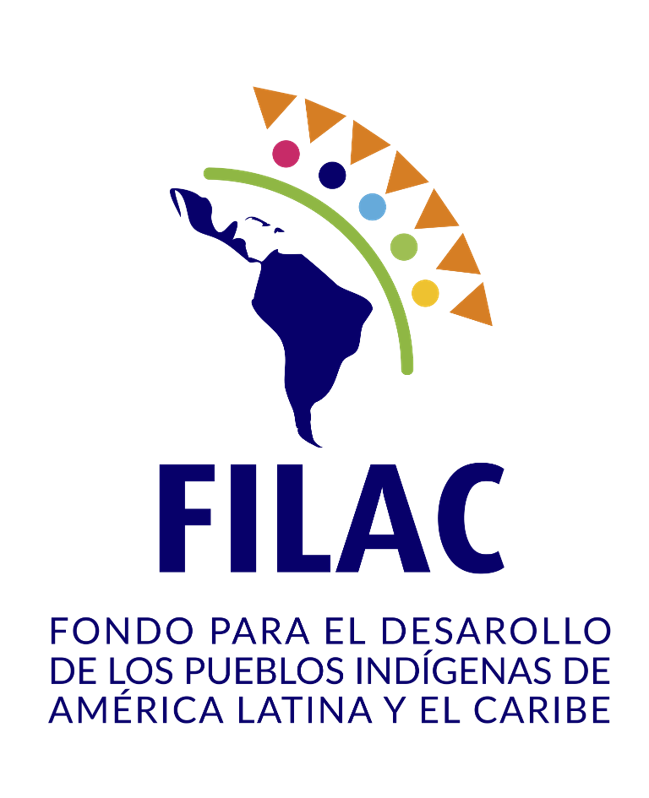 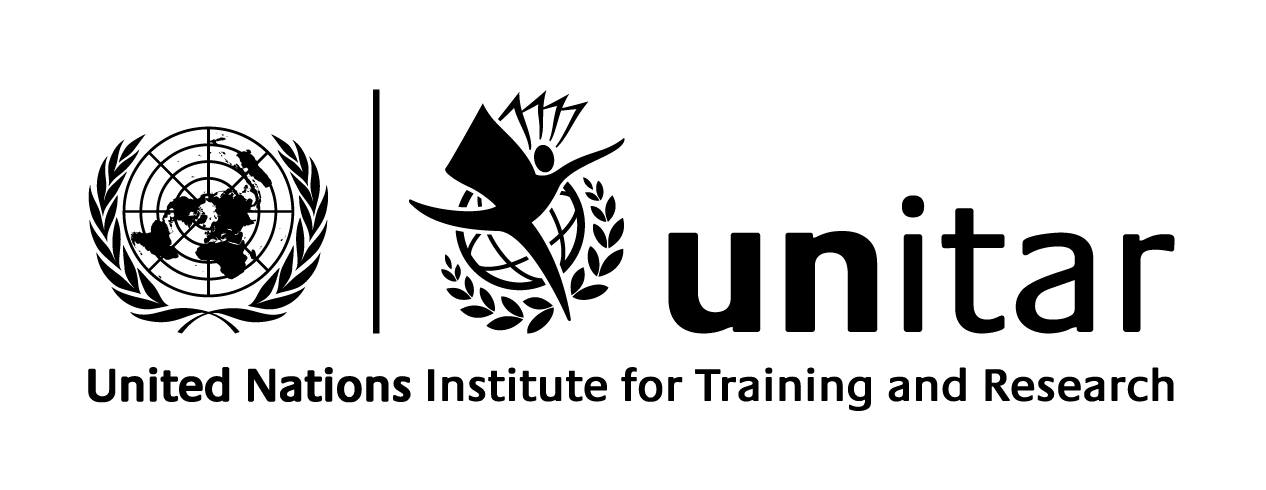 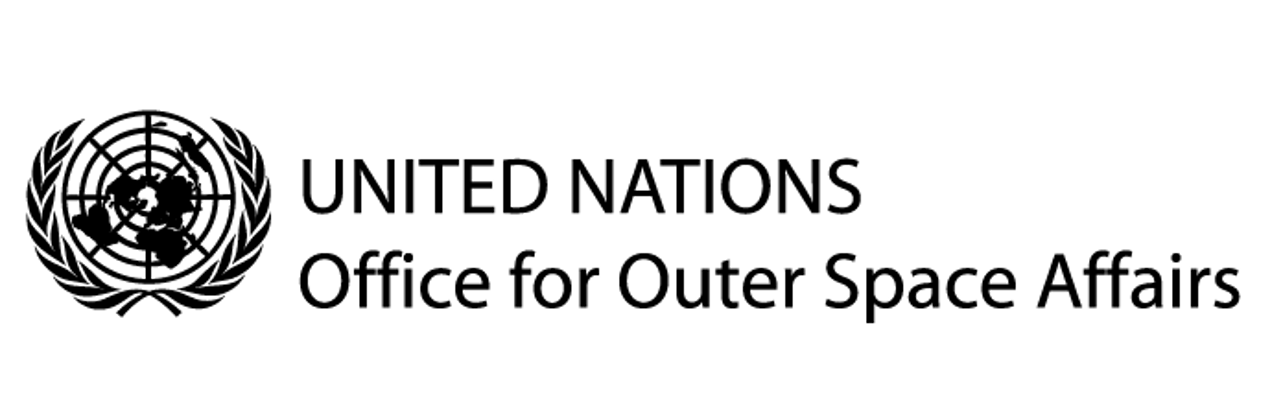 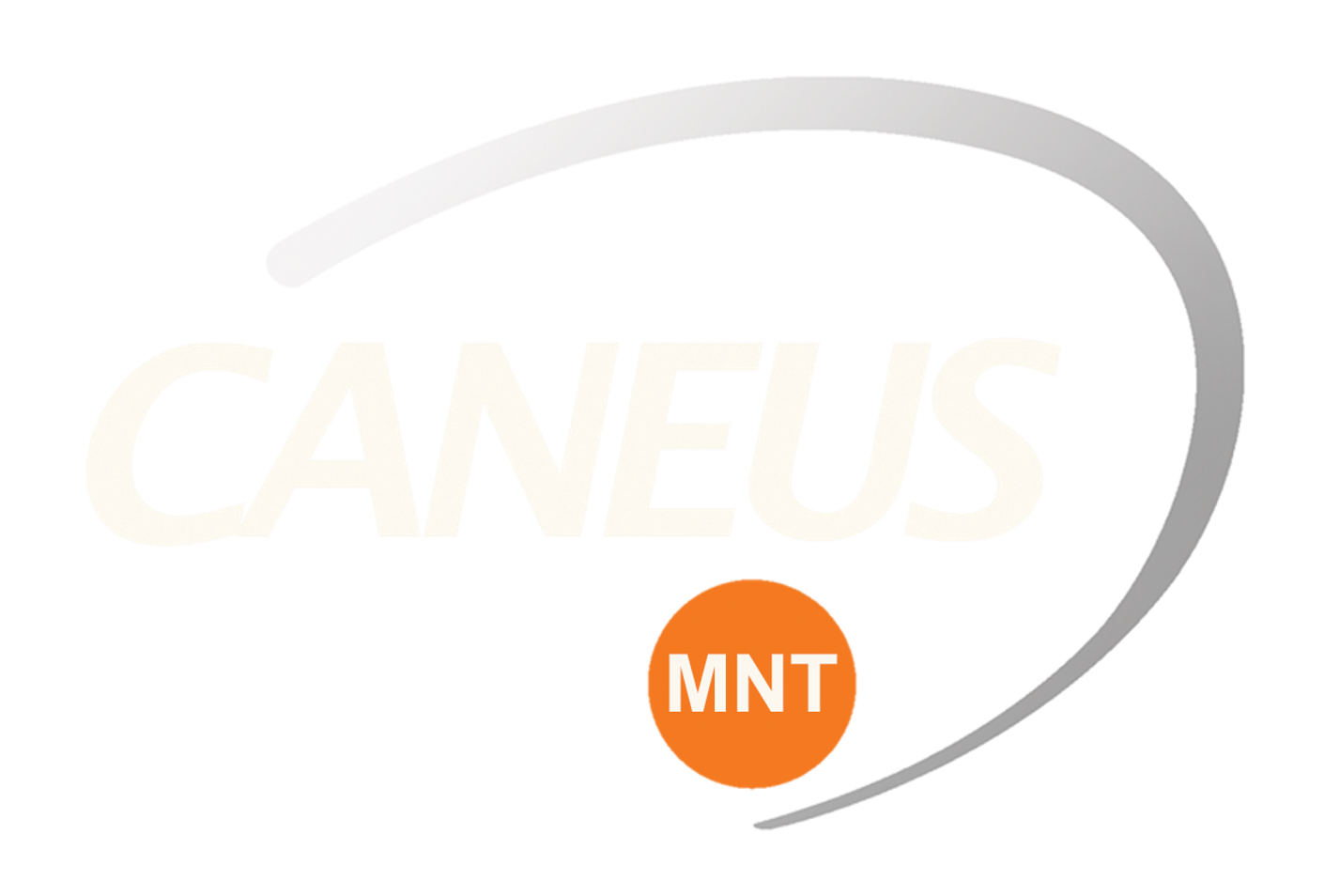 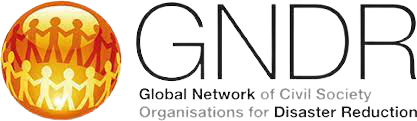 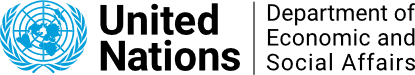 7th July, 2021
Linkages Between the Building Blocks on Institutional Arrangements for Policy Coherence and 
the Steps for Integrated Recovery Planning and Policy Coherence
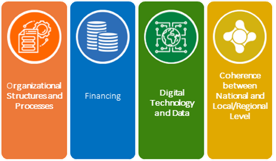 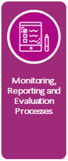 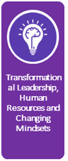 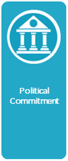 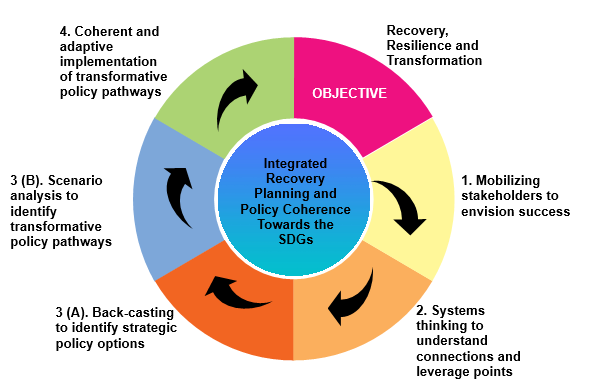 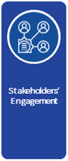 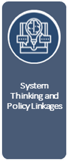 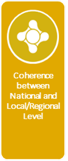 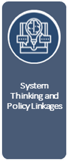 Mobilise whole of government action
Support present needs and those of future generations
Capitalize on synergies btw social, economic and environmental policy areas 
Resolve divergence between policies
Promote coordinated action across different levels of government
Engage all relevant actors to identify priorities and challenges, align actions and mobilize resources
12
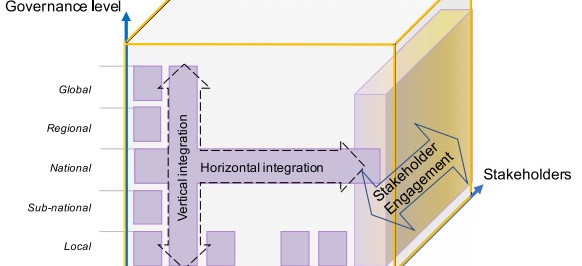 13
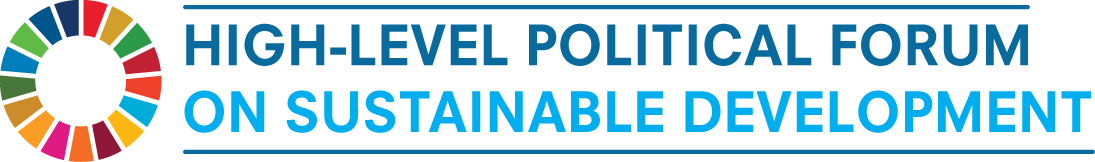 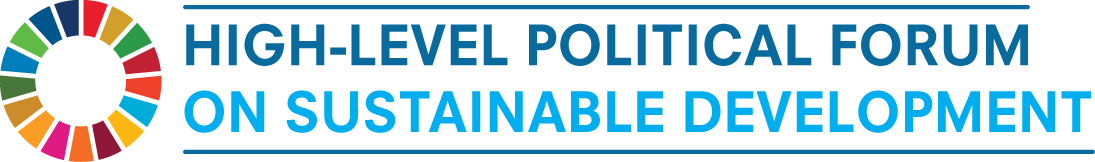 Part 1:
Introduction and overview of the Open Online Course “Integrated Recovery Planning and Policy Coherence Towards the SDGs” and its 5 Modules: 

Panellists: 
Ms. Elena Proden, Senior Specialist, Strategic Implementation of the 2030 Agenda Unit, UNITAR
Overview of the course Modules and the building blocks for integrated recovery planning towards the SDGs
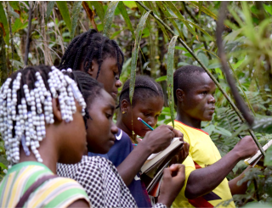 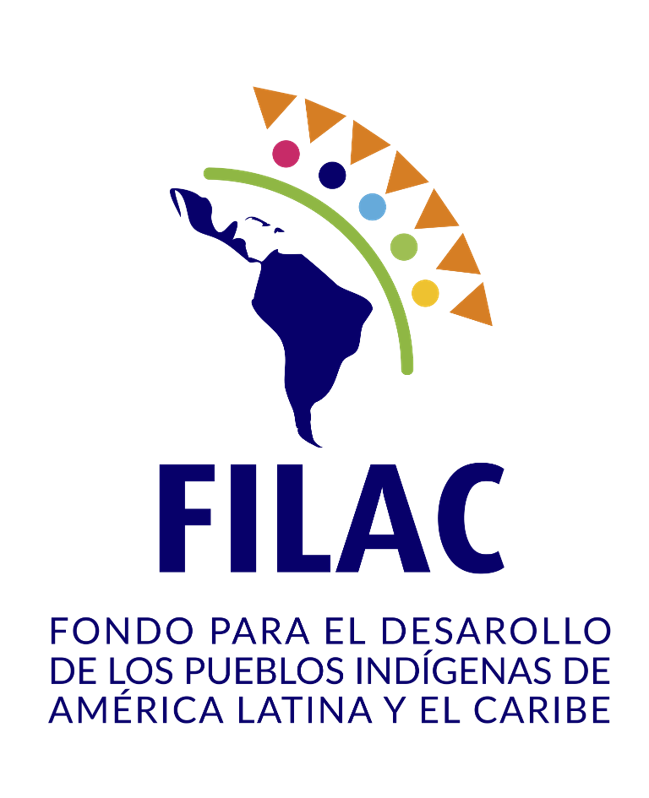 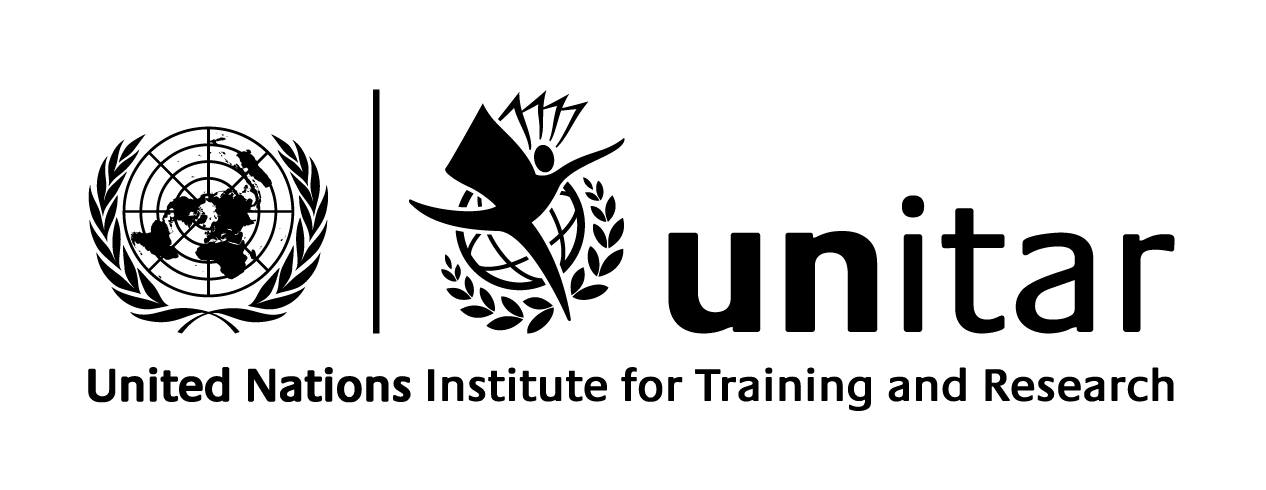 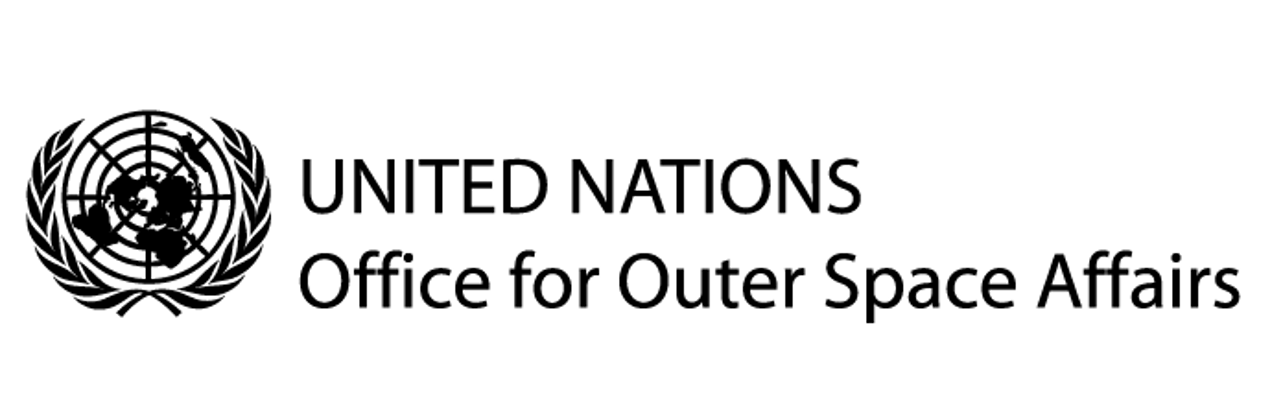 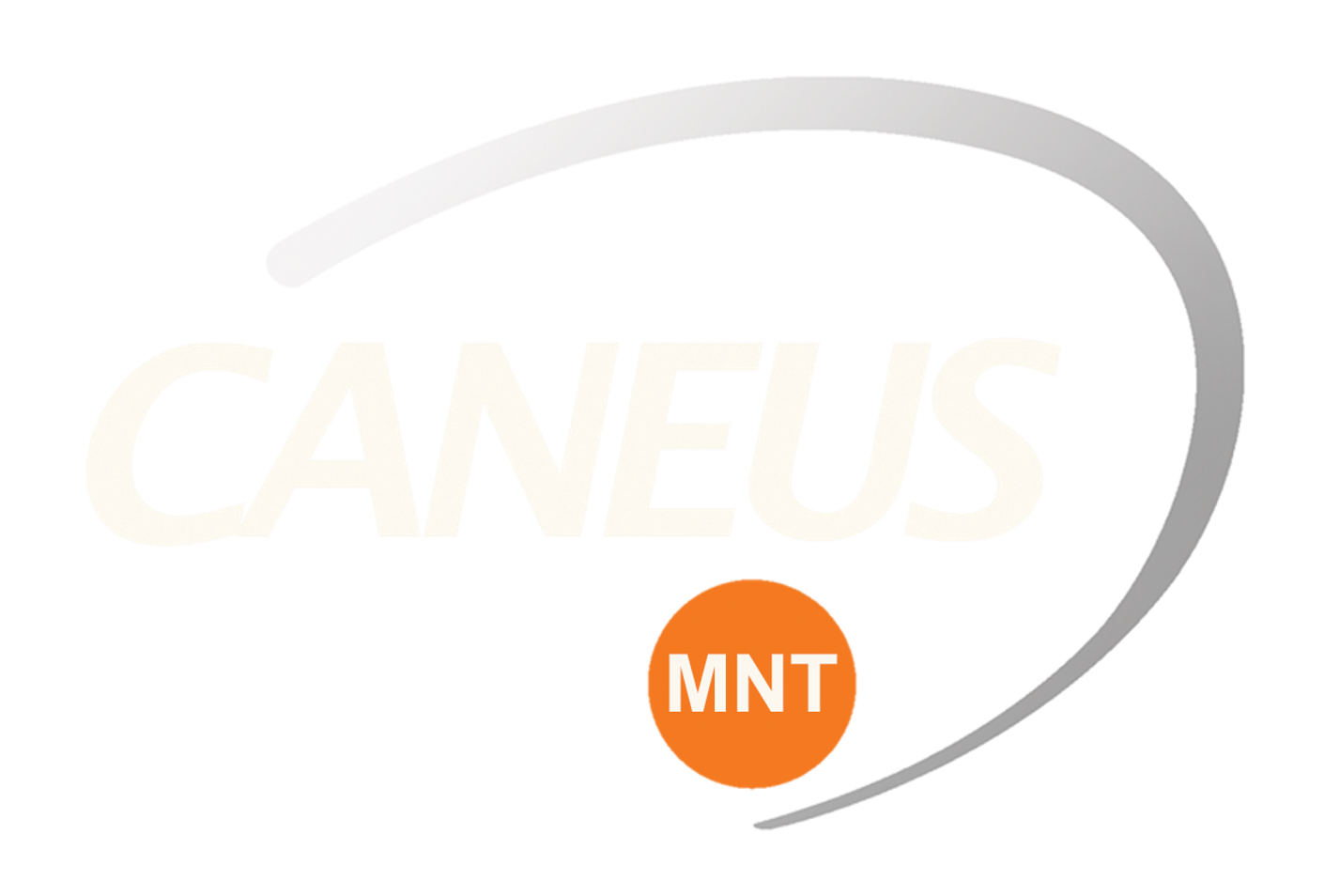 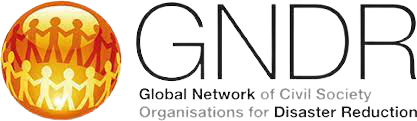 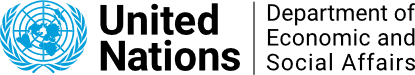 7th July, 2021
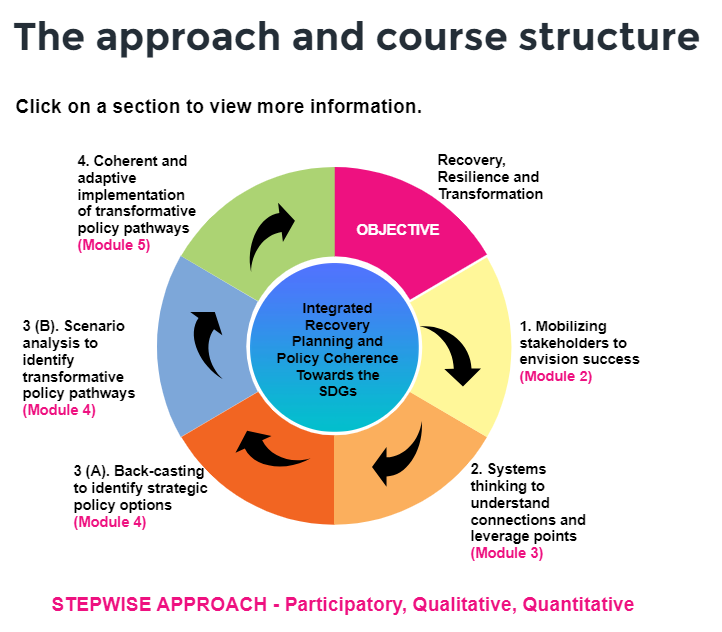 15
From linear problem-tree analysis to system maps
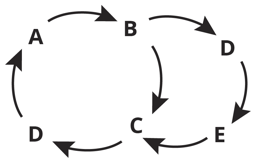 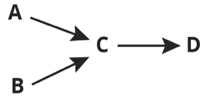 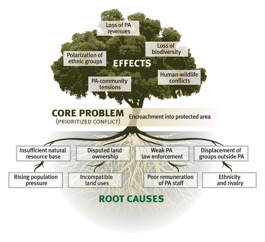 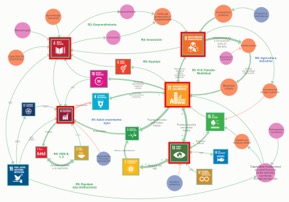 Causal Loop Diagram (system map), Costa Rica & UNDESA
Picture source: IISD.
16
Identify policy pathways that are:

Transformative: address the leverage points

Coherent and strategic: make sense when combined, with minimum trade-offs

Robust and adaptive: can perform across a range of plausible scenarios
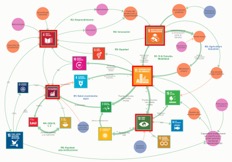 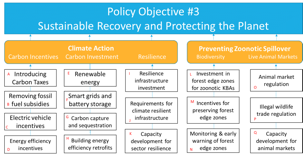 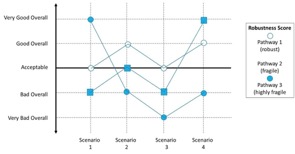 17
Transformative
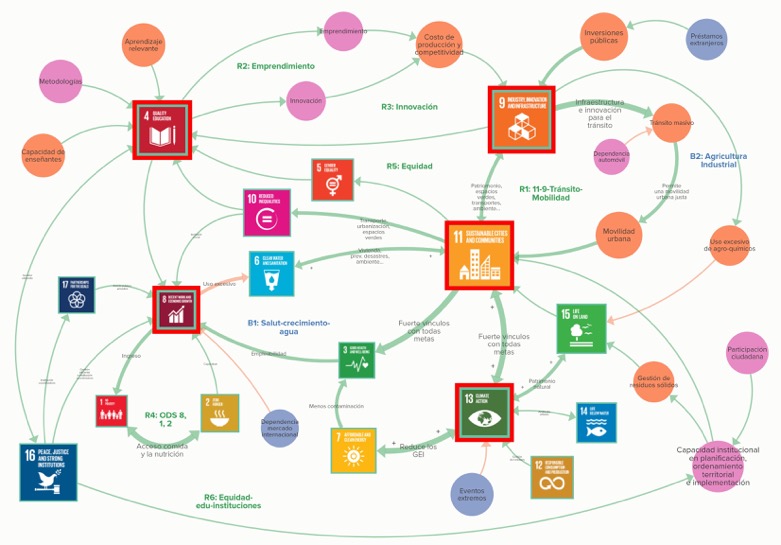 Leverage points & system map
Feedback Loop
SDG
Driver
Positive relation
Negative relation
Actor
Emergent properties (e.g. peace)
Leverage point
18
Coherent and strategic
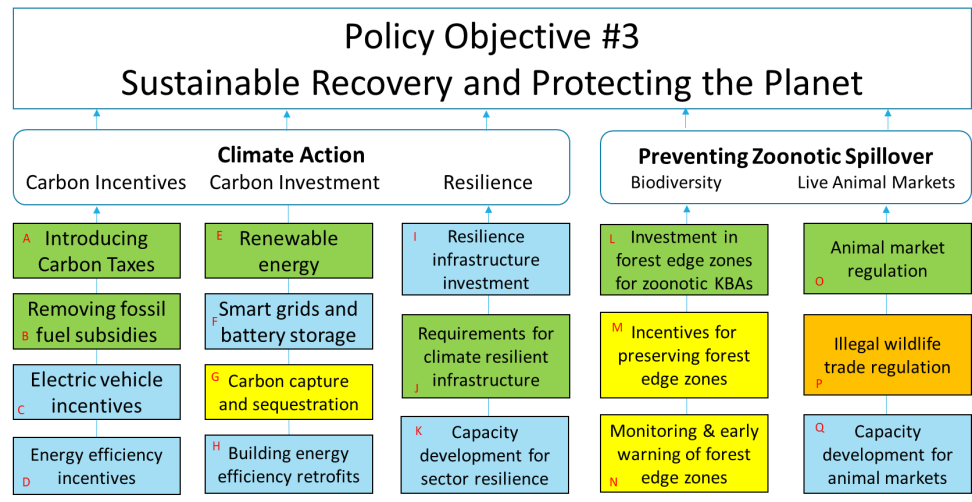 Policy options matrix
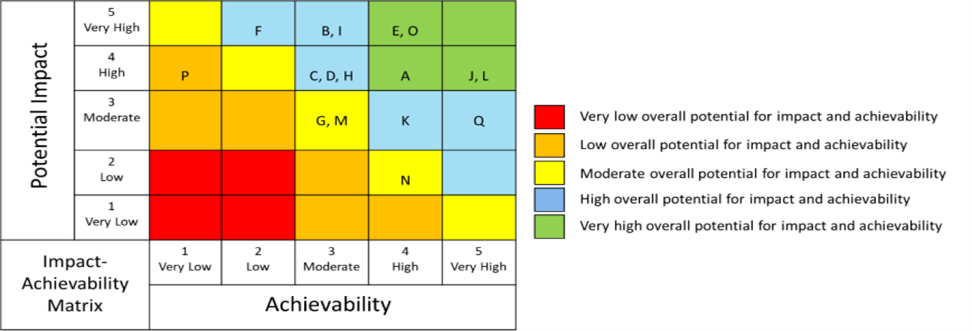 19
Robust
Robustness testing
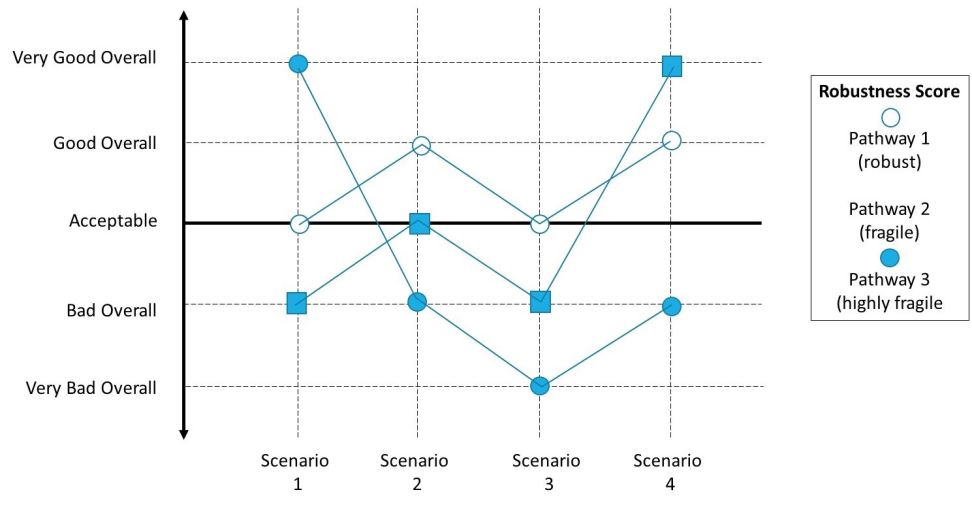 20
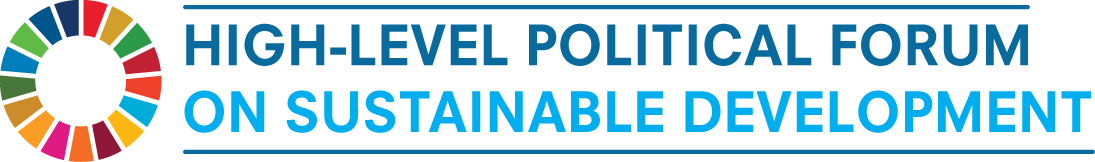 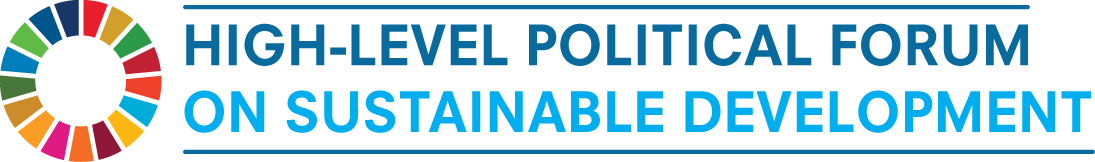 Part 1:
Introduction and overview of the Open Online Course “Integrated Recovery Planning and Policy Coherence Towards the SDGs” and its 5 Modules:
Access to the Massive Open Online Course:
From UNITAR Platform:
http://bit.ly/Intrgrecovery
From SDGs Knowledge Platform:
https://sdgs.un.org/courses/undesa-unitar-e-learning-course-32915
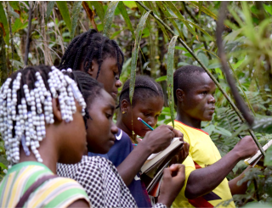 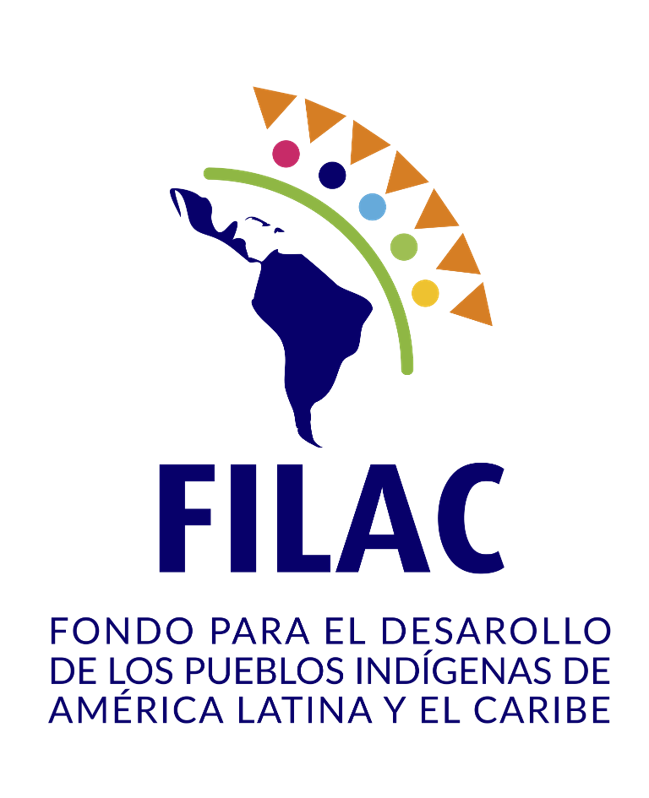 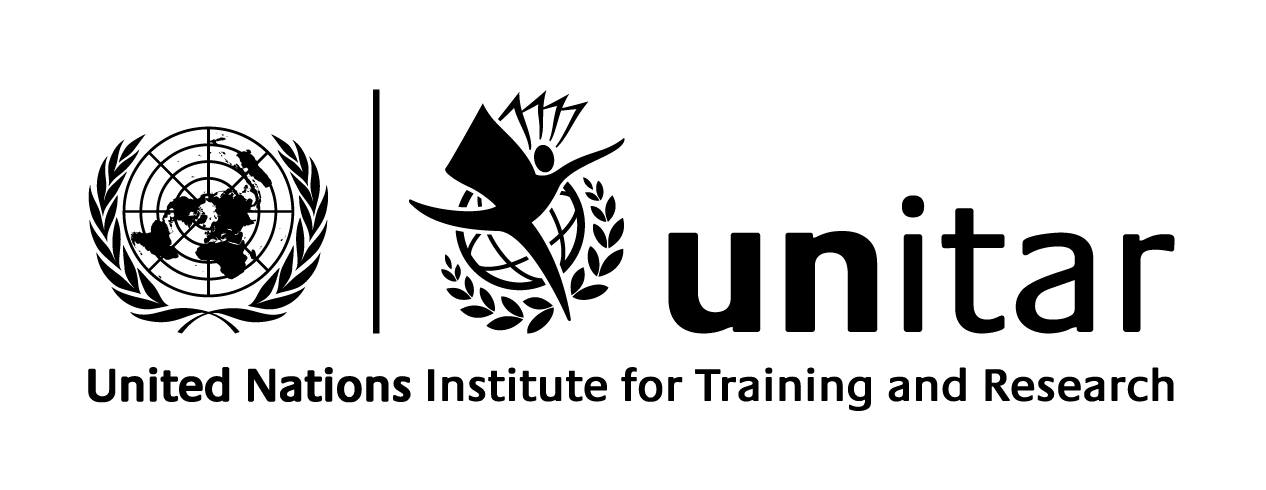 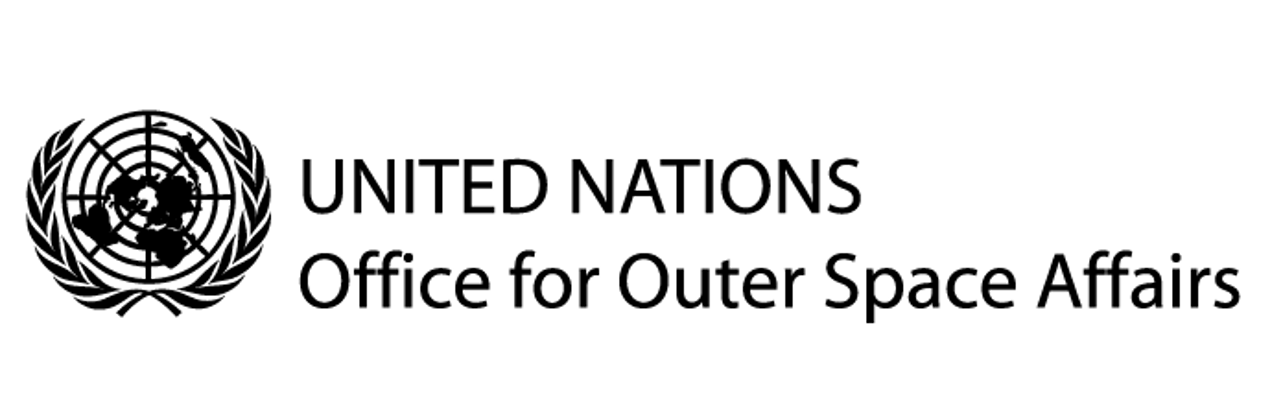 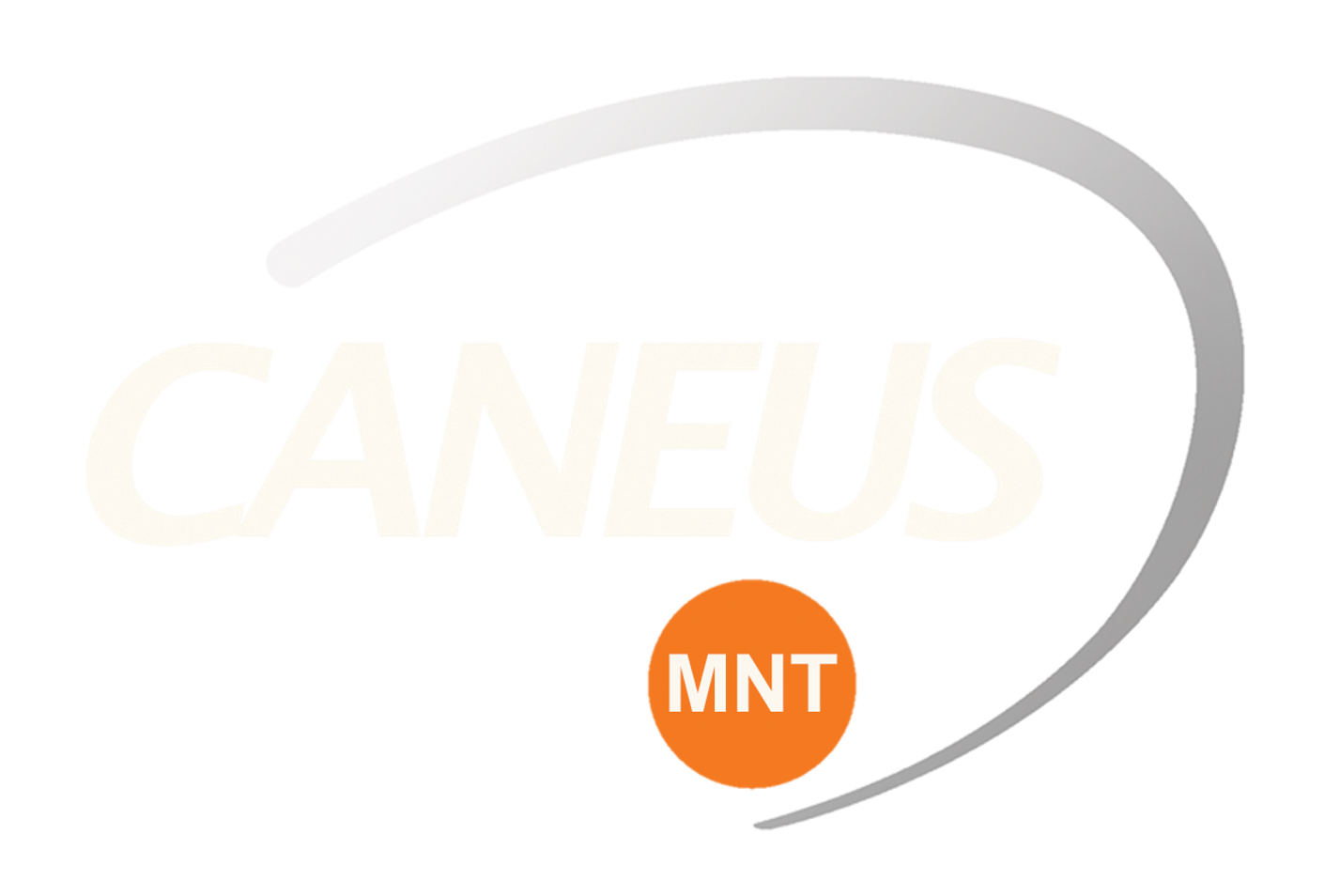 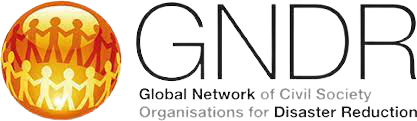 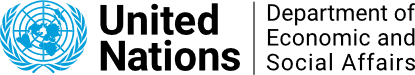 7th July, 2021
[Speaker Notes: Access to the Massive Open Online Course


that is self-paced, flexible, and free of charge for the benefit of member states, their national stakeholders, and anyone interested to take it.  Especially those involved in countries’ recovery planning from COVID-19 pandemic and rebuilding back better towards SDGs implementation]
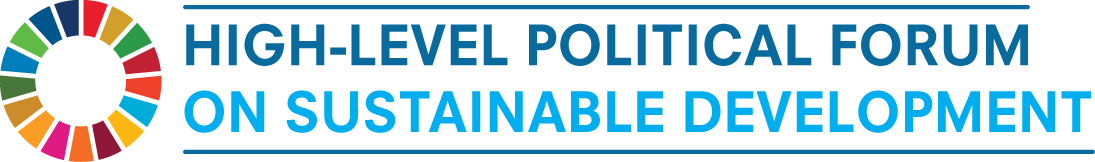 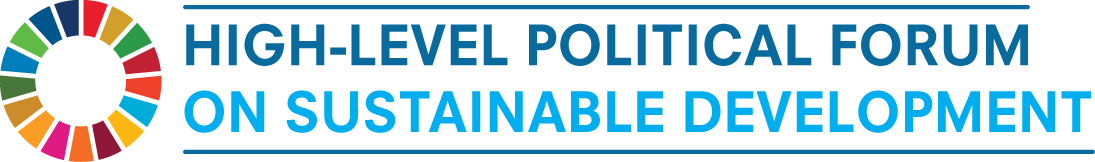 Part 1:
Introduction and overview of the Open Online Course “Integrated Recovery Planning and Policy Coherence Towards the SDGs” and its 5 Modules:
Poll 1 
(3 minutes)
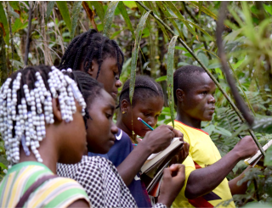 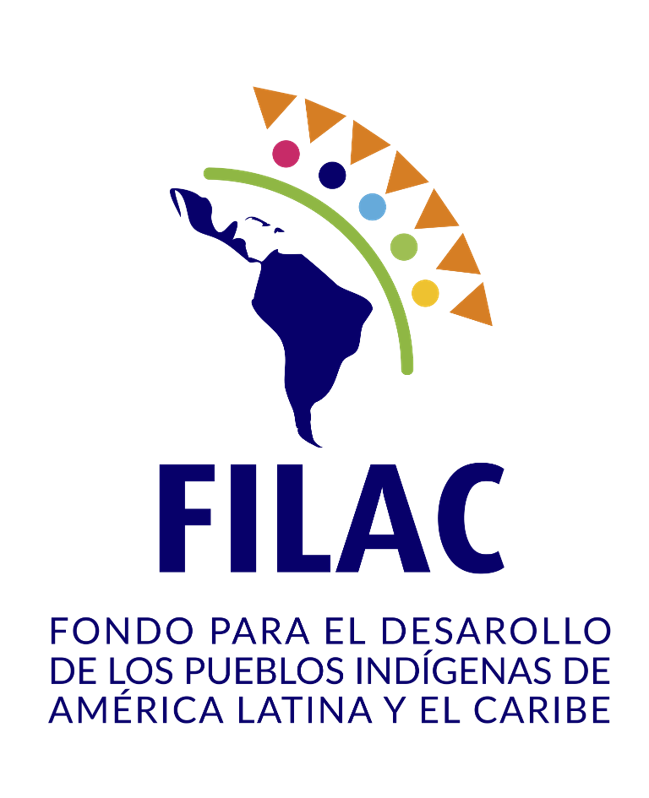 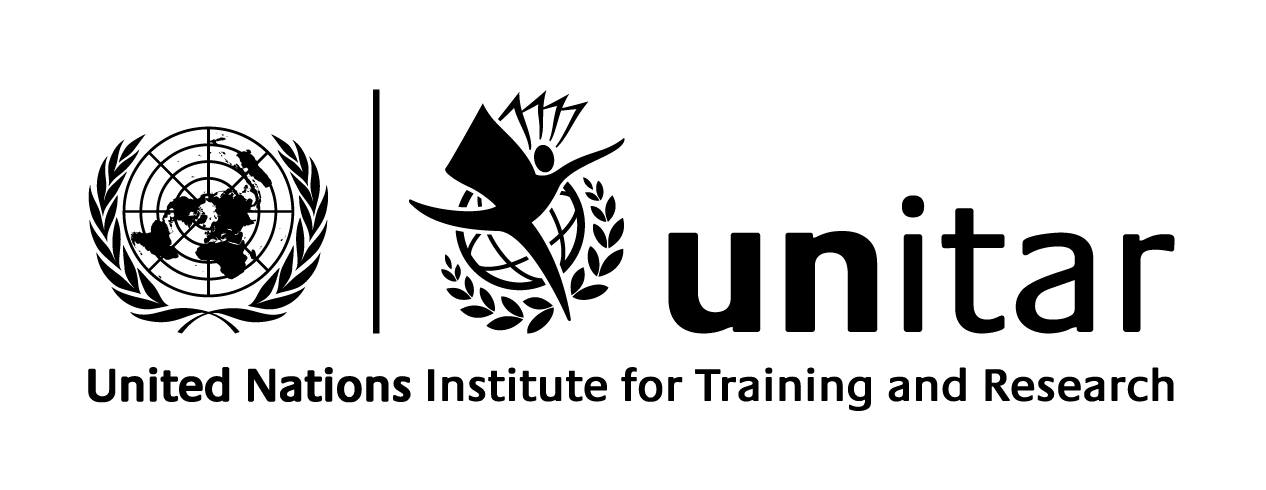 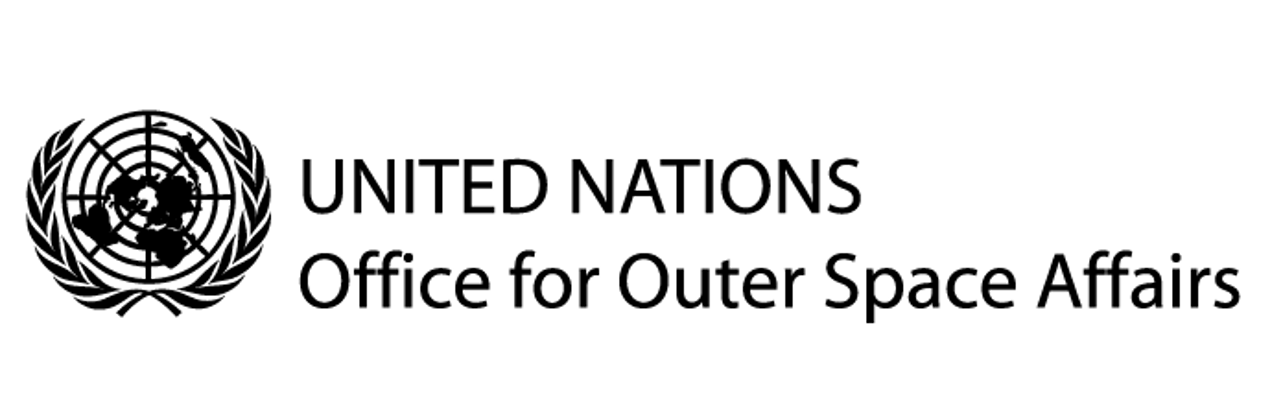 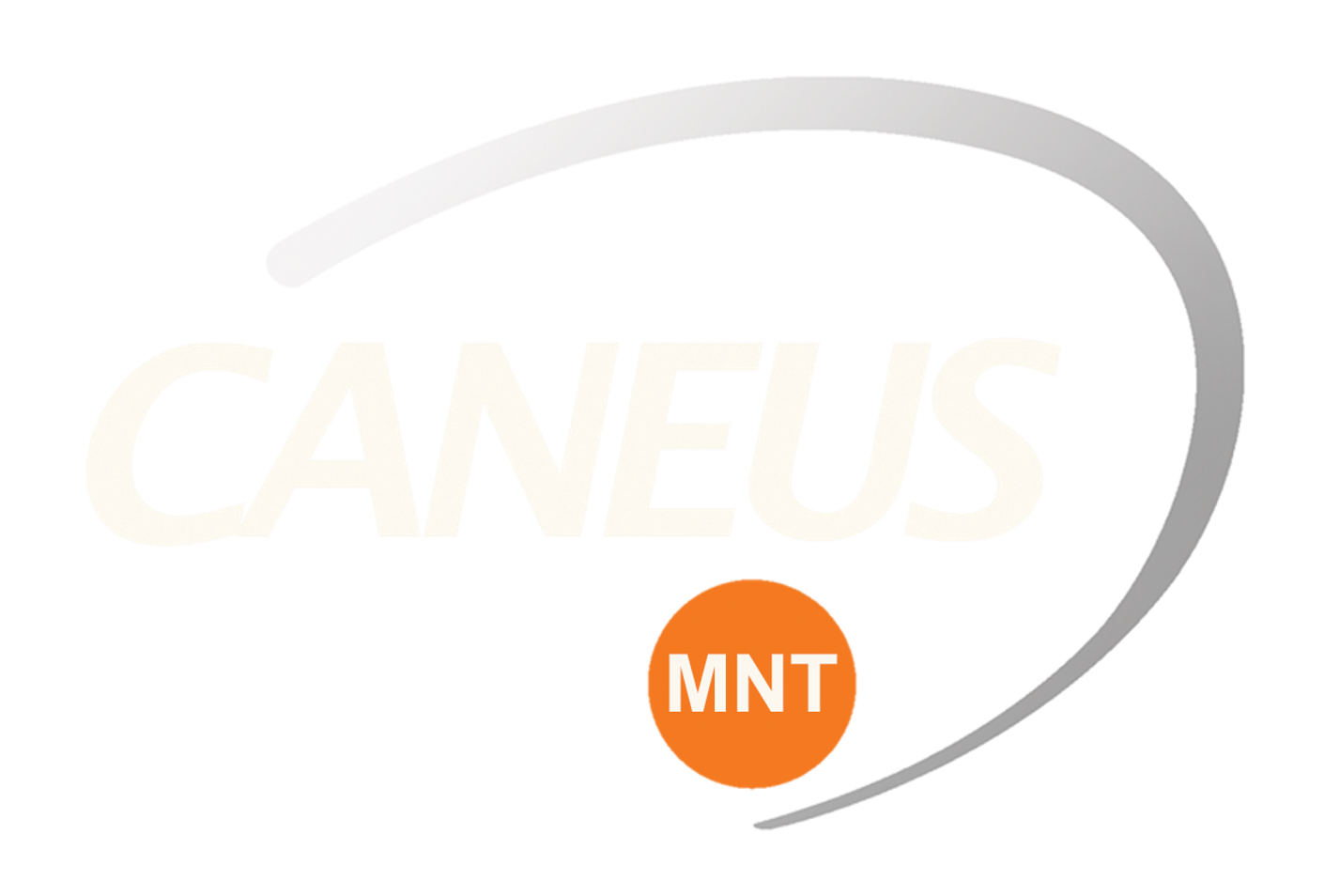 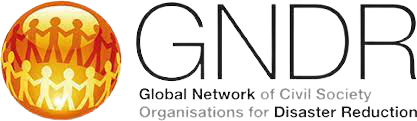 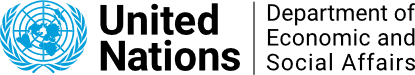 7th July, 2021
[Speaker Notes: Poll 1: Part 1 
 
(After the presentations and Q&A)
 
Following the overview by the Panelist, we need to conduct a poll for 3 minutes, with assistance from our colleagues at UNITAR New York Office

1. Are you interested in this course?
 
a. Yes, I am already enrolled
b. Yes, I am planning to enroll
c. Yes, but I don't have time to take it now, maybe later
d. No, I am not interested at all
 
2. To what extent this course preview has increased your understanding of possible approaches to and the value of integrated planning to ensure consistency between short-term and long-term responses and across sectoral policies?
 
a. Very significantly
b. To a large extent
c. To some extent
d. Slightly
e. Not at all]
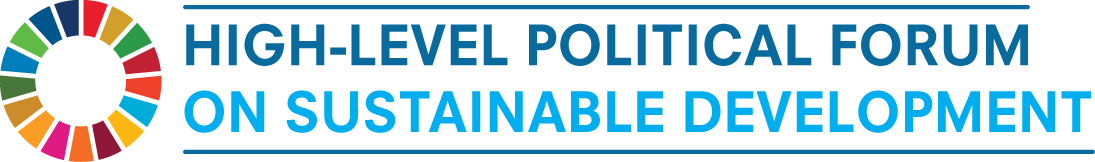 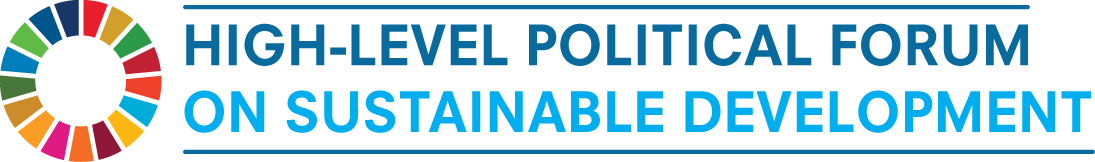 Part 1:
Introduction and overview of the Open Online Course “Integrated Recovery Planning and Policy Coherence Towards the SDGs” and its 5 Modules:
Q&A 
(10 minutes)
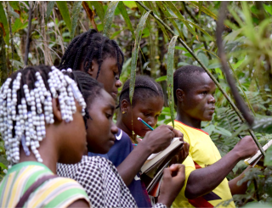 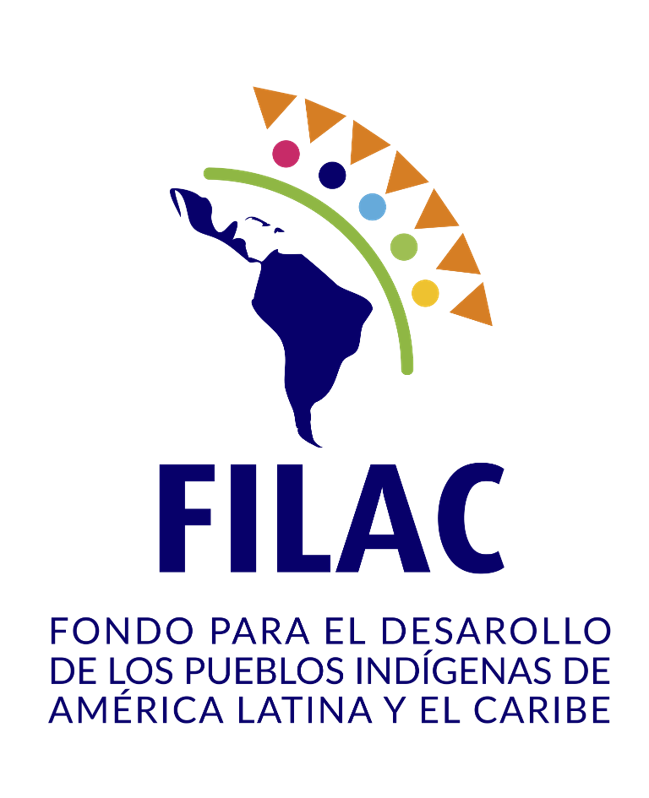 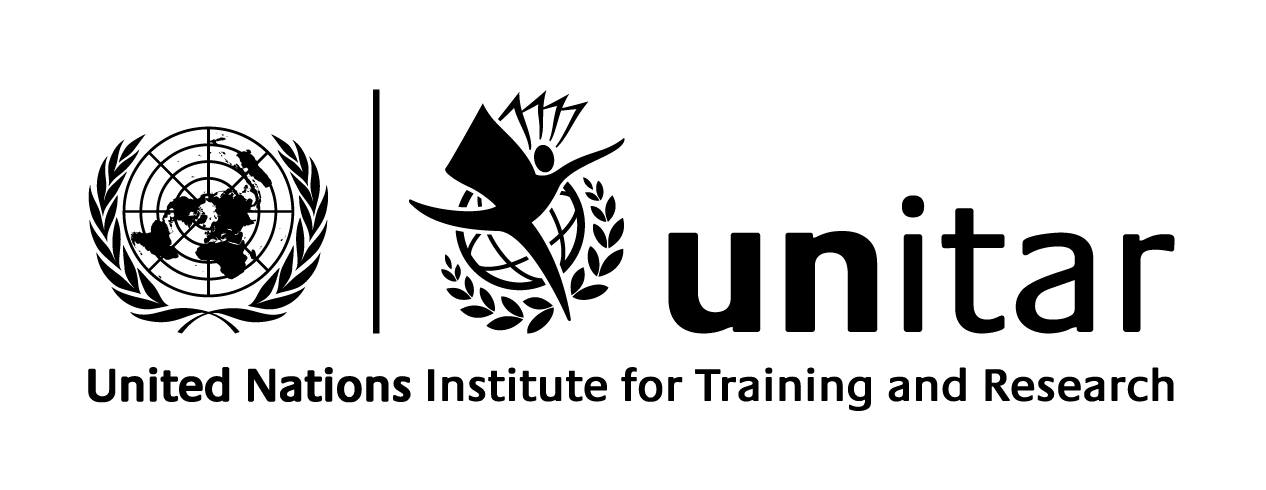 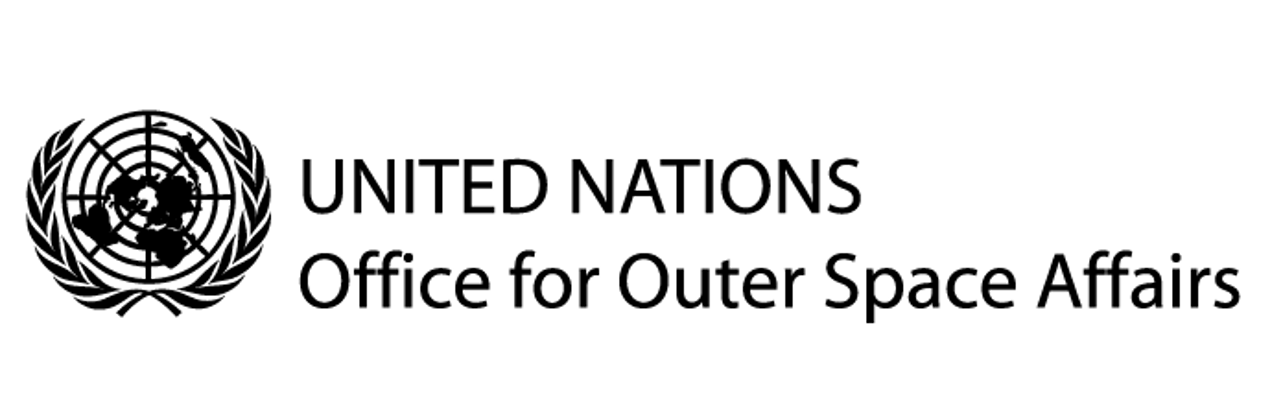 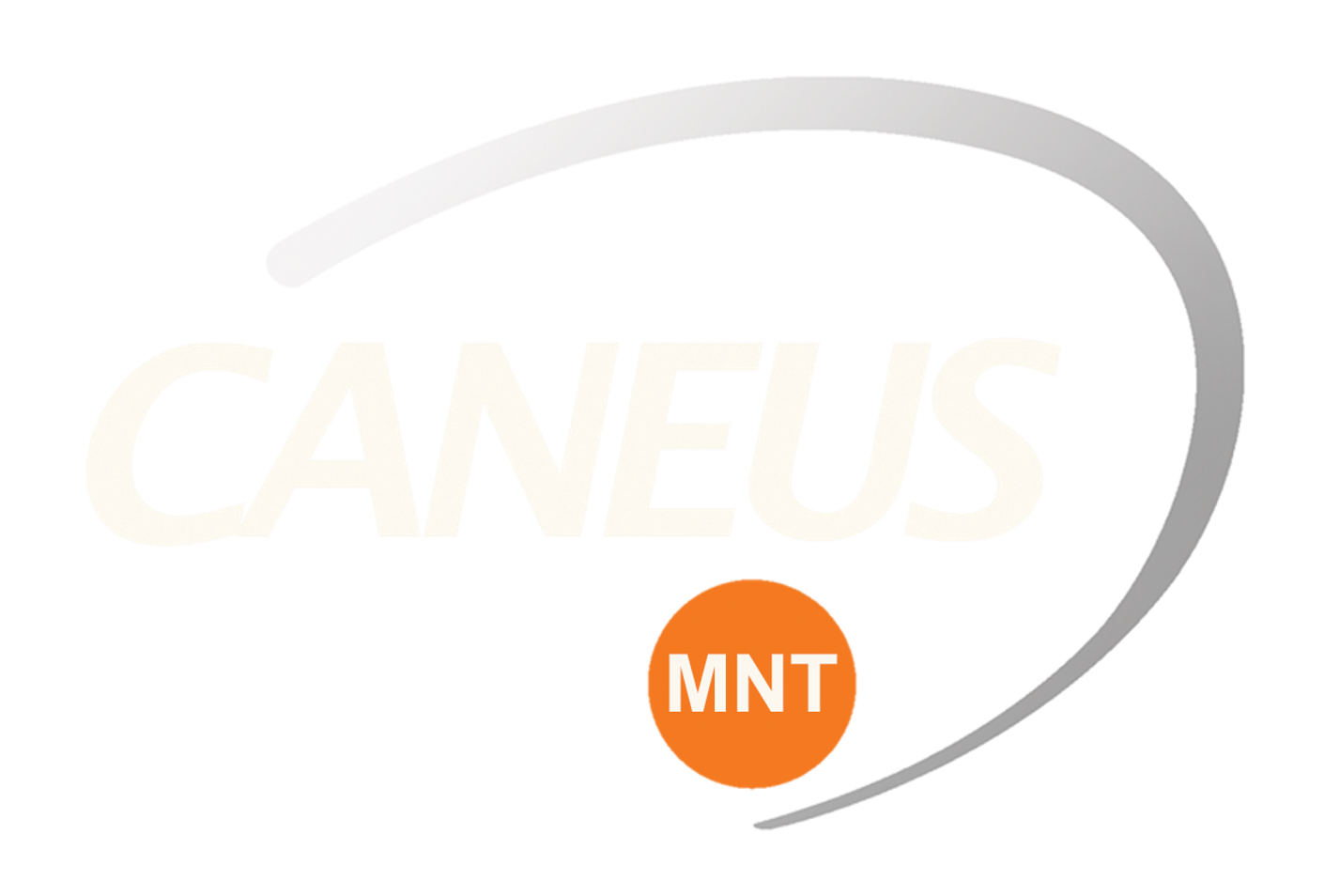 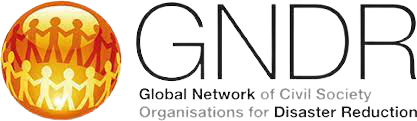 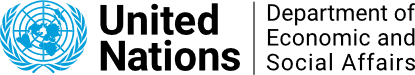 7th July, 2021
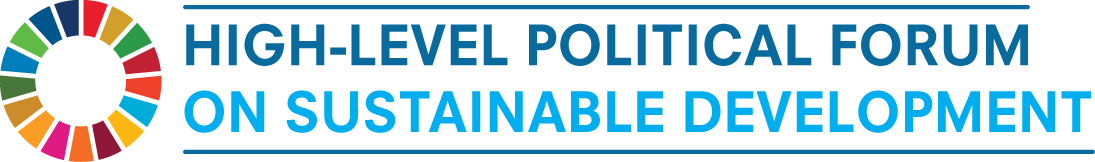 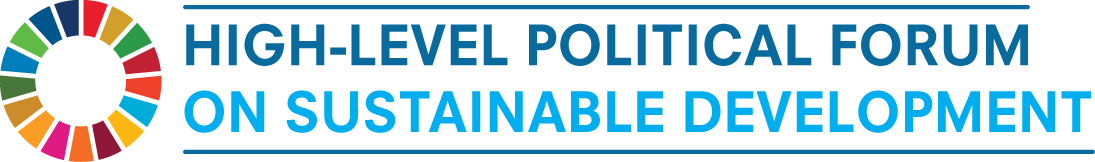 End of Part 1
Introduction and overview of the Open Online Course “Integrated Recovery Planning and Policy Coherence Towards the SDGs” and its 5 Modules:
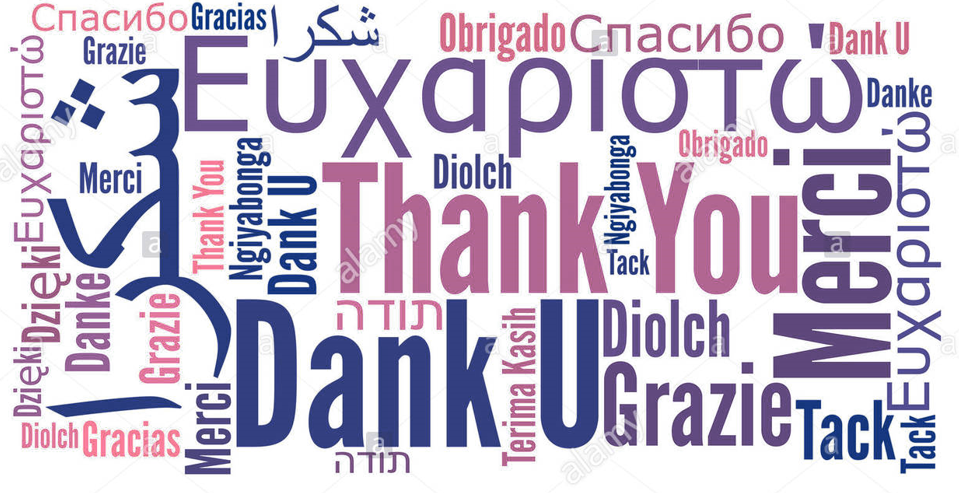 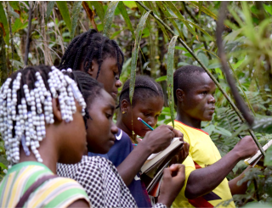 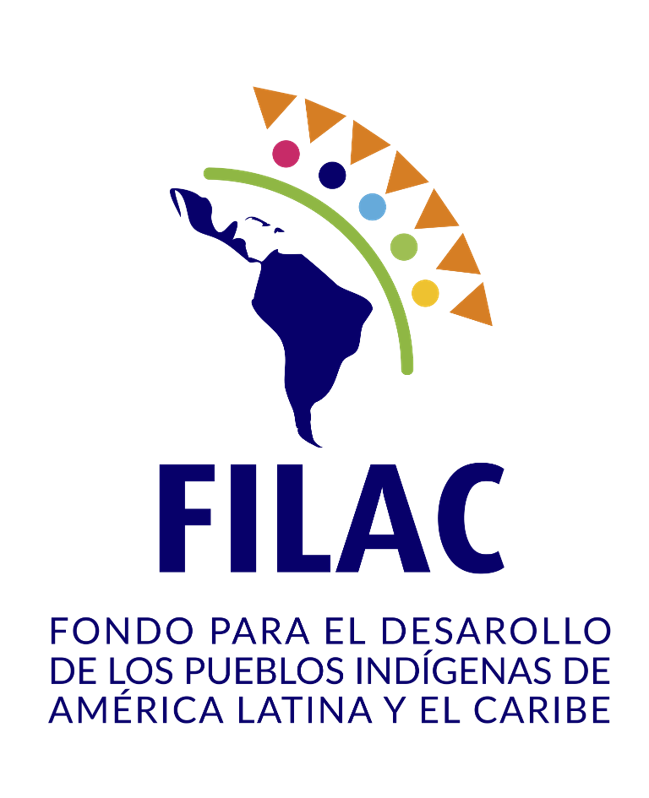 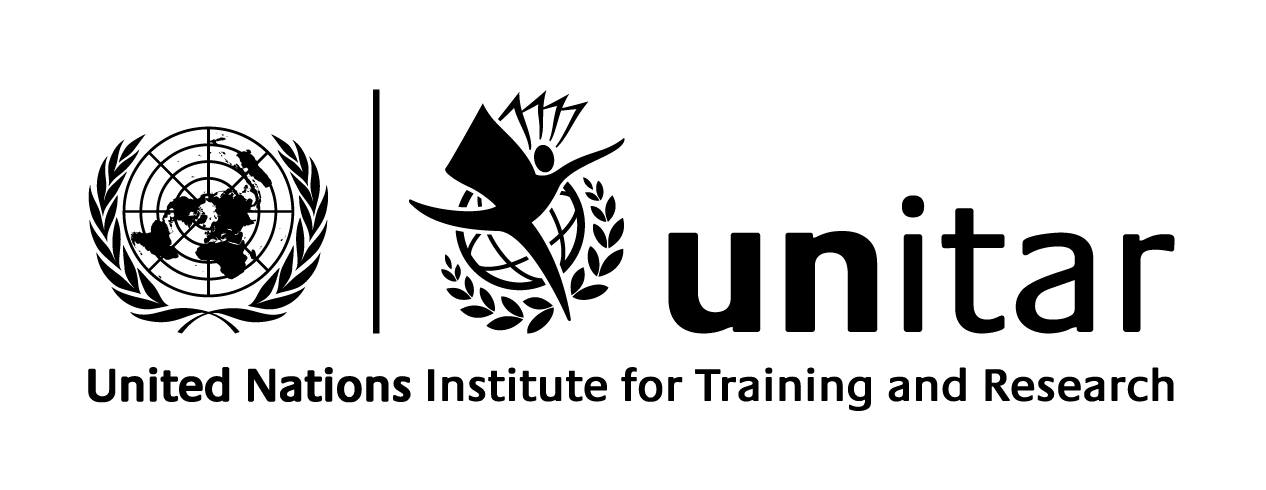 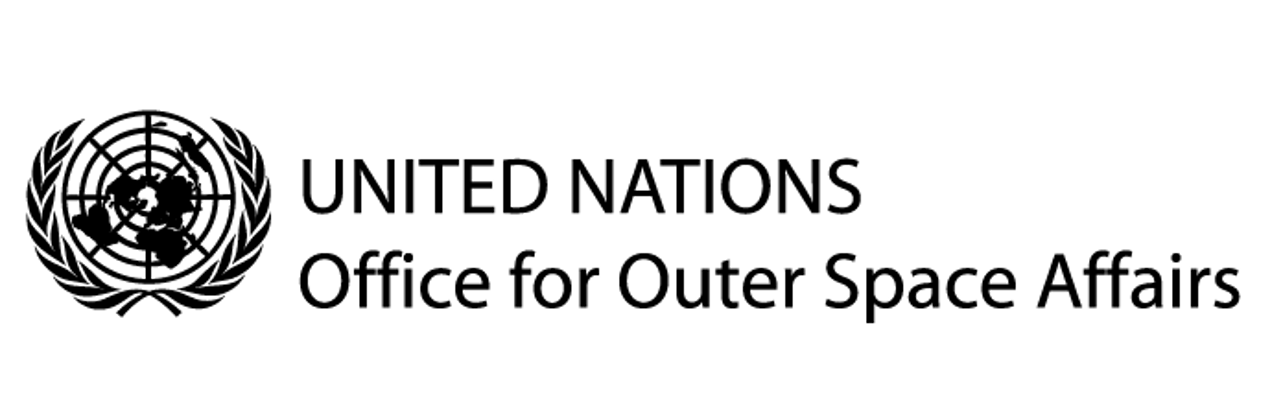 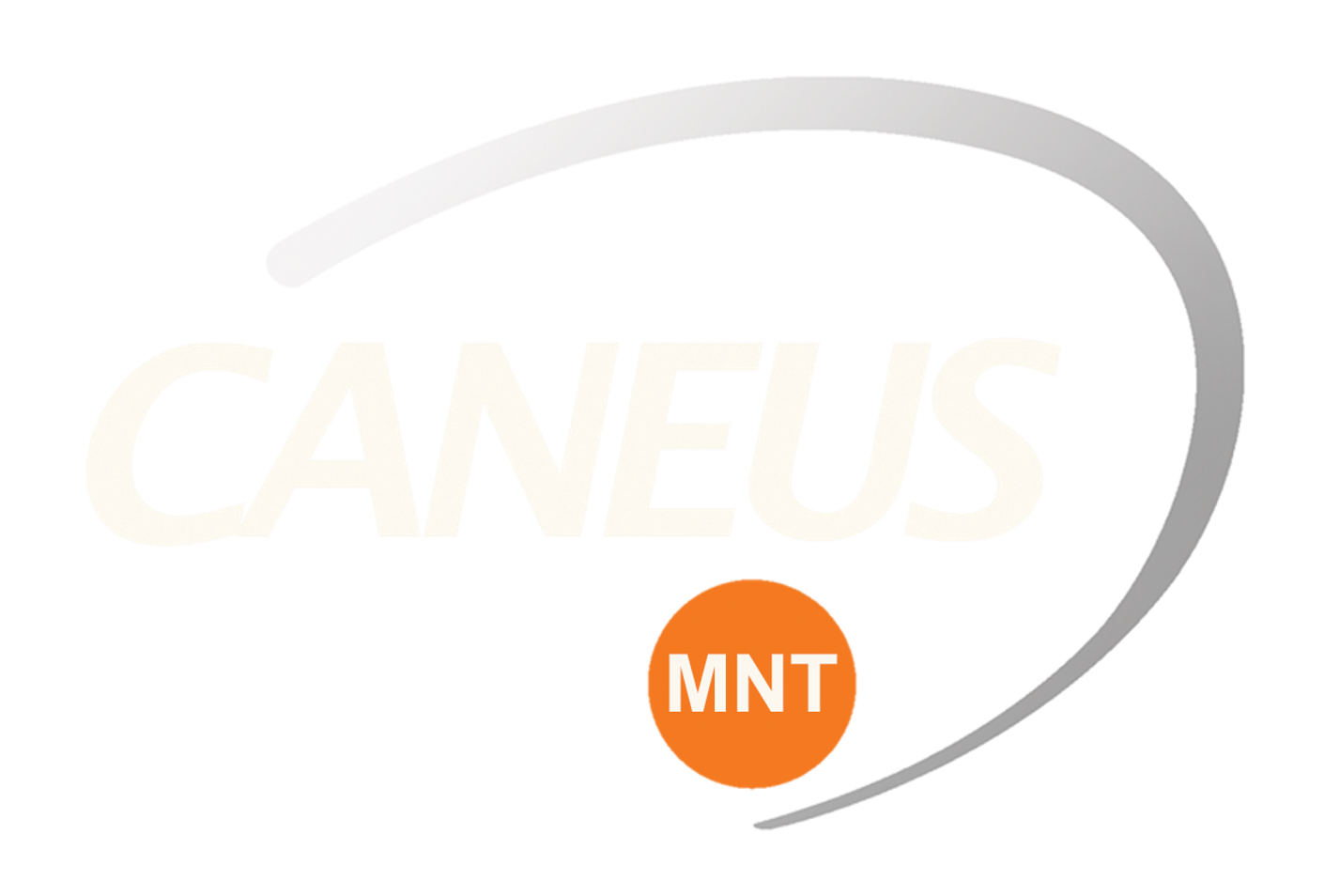 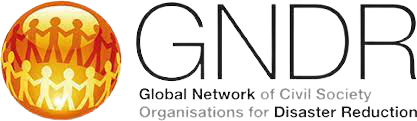 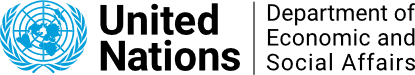 7th July, 2021
[Speaker Notes: End of Part 1

Thank you in all languages of the world]